Обучителен модул
«Вътрешна организация на общинските дейности»
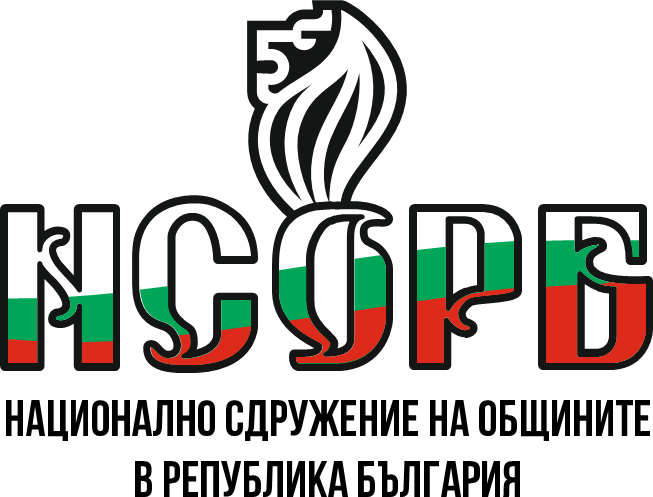 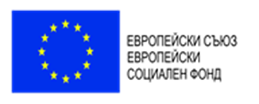 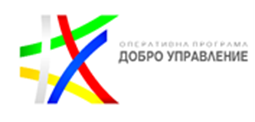 Този документ е създаден съгласно Административен договор №  BG05SFOP001-2.015-0001-C01, проект „Повишаване на знанията, уменията и квалификацията на общинските служители“ за предоставяне на безвъзмездна финансова помощ по Оперативна програма „Добро управление“, съфинансирана от Европейския съюз чрез Европейския социален фонд. 
www.eufunds.bg
ТЕМА 1:
Разпределяне на дейностите в обща и специализирана администрация за постигане целите на общината. Структура и необходими документи регламентиращи дейностите, които извършва администрацията.
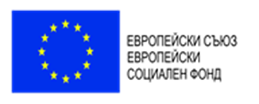 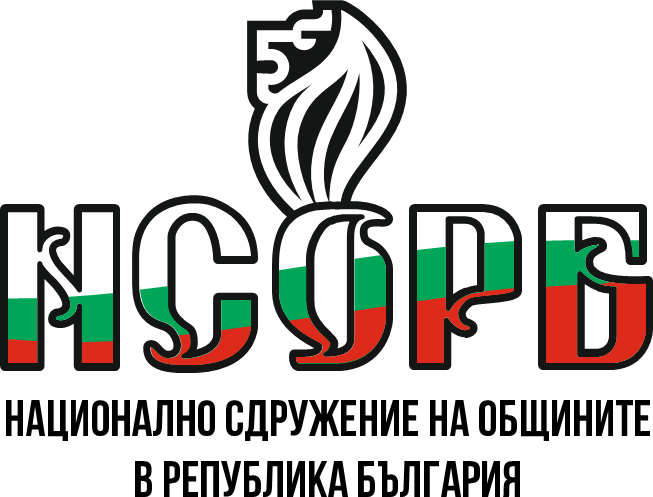 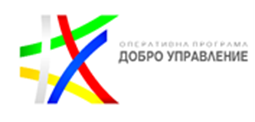 Този документ е създаден съгласно Административен договор №  BG05SFOP001-2.015-0001-C01, проект „Повишаване на знанията, уменията и квалификацията на общинските служители“ за предоставяне на безвъзмездна финансова помощ по Оперативна програма „Добро управление“, съфинансирана от Европейския съюз чрез Европейския социален фонд. 
www.eufunds.bg
Нормативна уредба
Конституция на Република България; 
Закон за административно-териториалното устройство на Република България;
Закона за местното самоуправление и местната администрация;
Закона за администрацията.
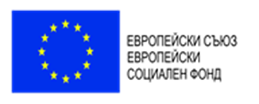 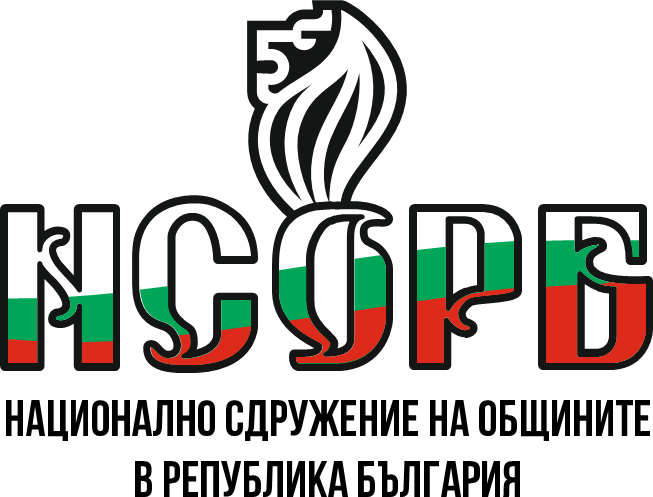 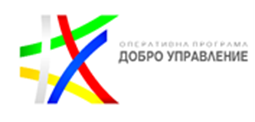 Този документ е създаден съгласно Административен договор №  BG05SFOP001-2.015-0001-C01, проект „Повишаване на знанията, уменията и квалификацията на общинските служители“ за предоставяне на безвъзмездна финансова помощ по Оперативна програма „Добро управление“, съфинансирана от Европейския съюз чрез Европейския социален фонд. 
www.eufunds.bg
[Speaker Notes: Общината е основната административно – териториална единица, в която се осъществява местното самоуправление (чл. 136, ал. 1 от Конституцията на Република България). Разпоредбите на Конституцията на Република България са конкретизирани и детайлизирани от Закона за местното самоуправление и местната администрация (ЗМСМА) – основният закон, регламентиращ статута, функциите и правомощията на отделните органи на местна власт. 
ЗМСМА също утвърждава общината като основна административно - териториална единица за осъществяване на местното самоуправление (чл. 2, ал. 1 от ЗМСМА).]
Местното самоуправление се изразява в правото и реалната възможност на гражданите и избраните от тях органи да решават самостоятелно всички въпроси от местно значение, които законът е предоставил в тяхна компетентност.
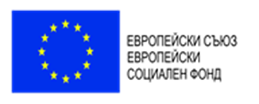 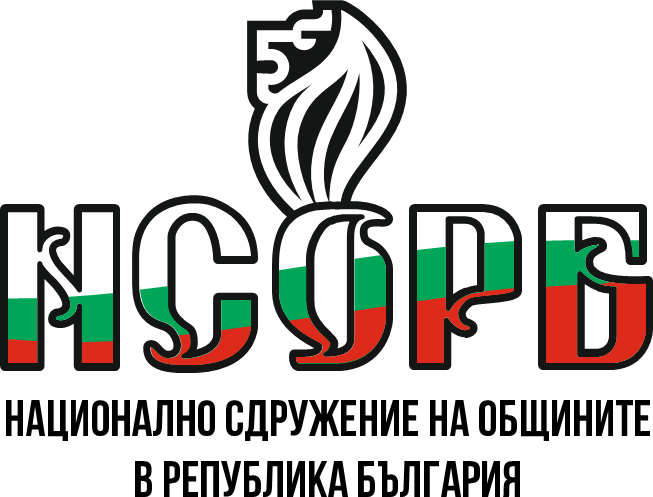 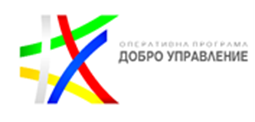 Местно самоуправление
Този документ е създаден съгласно Административен договор №  BG05SFOP001-2.015-0001-C01, проект „Повишаване на знанията, уменията и квалификацията на общинските служители“ за предоставяне на безвъзмездна финансова помощ по Оперативна програма „Добро управление“, съфинансирана от Европейския съюз чрез Европейския социален фонд. 
www.eufunds.bg
[Speaker Notes: Дефиниция на понятието „местно самоуправление“ дава чл. 17, ал. 1 от ЗМСМА, според който:
	
	Местното самоуправление се изразява в правото и реалната възможност на гражданите и избраните от тях органи да решават самостоятелно всички въпроси от местно значение, които законът е предоставил в тяхната компетентност в сферата на:
1. общинското имущество, общинските предприятия, общинските финанси, данъци и такси, общинската администрация;
2. устройството и развитието на територията на общината и на населените места в нея;
3. образованието;
4. здравеопазването;
5. културата;
6. благоустрояването и комуналните дейности;
7. социалните услуги;
8. опазването на околната среда и рационалното използване на природните ресурси;
9. поддържането и опазването на културни, исторически и архитектурни паметници;
10. развитието на спорта, отдиха и туризма;
11. защитата при бедствия.]
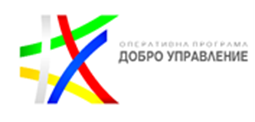 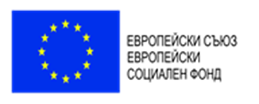 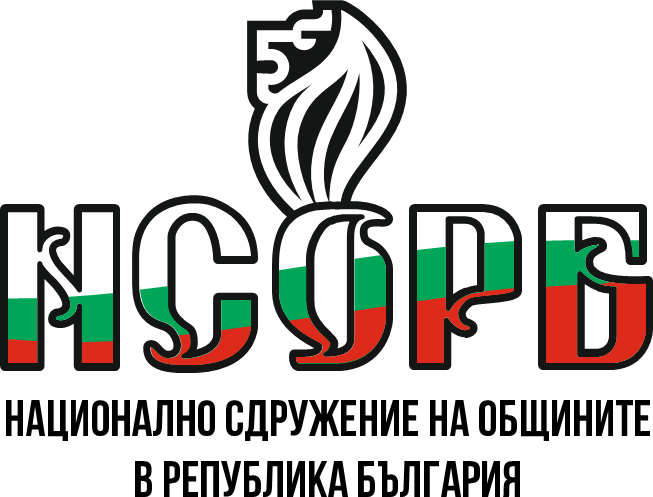 Орган 
на местното самоуправление
Кметът – орган на изпълнителната власт
Този документ е създаден съгласно Административен договор №  BG05SFOP001-2.015-0001-C01, проект „Повишаване на знанията, уменията и квалификацията на общинските служители“ за предоставяне на безвъзмездна финансова помощ по Оперативна програма „Добро управление“, съфинансирана от Европейския съюз чрез Европейския социален фонд. 
www.eufunds.bg
[Speaker Notes: Орган на местното самоуправление е общинският съвет (чл. 18, ал. 1 от ЗМСМА), кметът на общината е орган на изпълнителната власт в общината (чл. 38, ал. 1 от ЗМСМА и чл. 33, ал. 1 от ЗА ),]
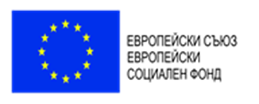 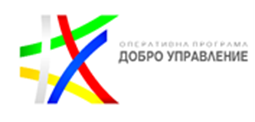 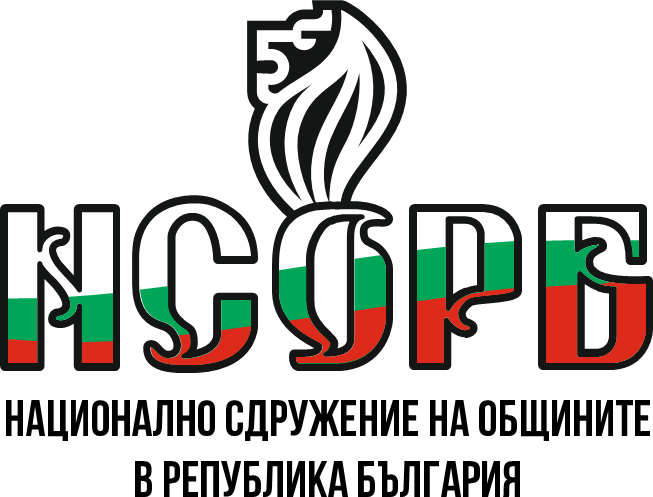 Кмет на кметство
Кмет
ОБЩИНСКА АДМИНИСТРАЦИЯ
Общински съвет
Кмет на район
Този документ е създаден съгласно Административен договор №  BG05SFOP001-2.015-0001-C01, проект „Повишаване на знанията, уменията и квалификацията на общинските служители“ за предоставяне на безвъзмездна финансова помощ по Оперативна програма „Добро управление“, съфинансирана от Европейския съюз чрез Европейския социален фонд. 
www.eufunds.bg
[Speaker Notes: Съгласно чл. 15, ал. 1 от ЗМСМА дейността на общинския съвет, на кмета на общината, на кмета на района и на кмета на кметството се подпомага от общинска администрация.]
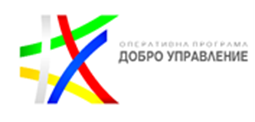 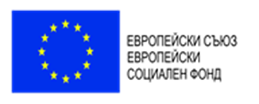 Принципи -  основа на дейността на администрацията

Законност;
Откритост и достъпност;
Отговорност и отчетност;
Ефективност;
Субординация и координация; 
Предвидимост;
Обективност и безпристрастност;
Непрекъснато усъвършенстване на качеството.
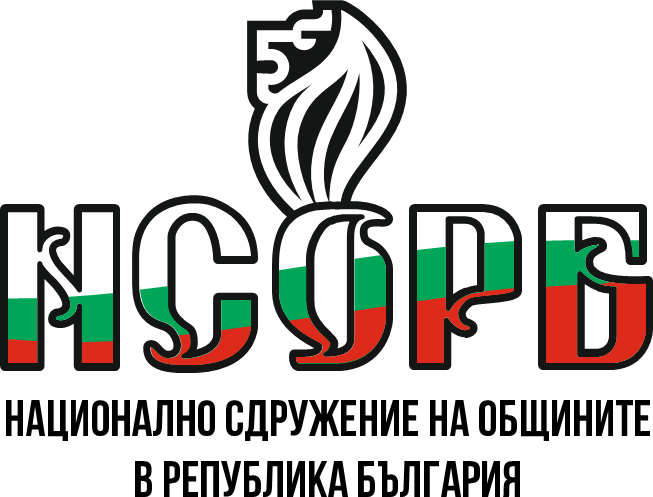 Този документ е създаден съгласно Административен договор №  BG05SFOP001-2.015-0001-C01, проект „Повишаване на знанията, уменията и квалификацията на общинските служители“ за предоставяне на безвъзмездна финансова помощ по Оперативна програма „Добро управление“, съфинансирана от Европейския съюз чрез Европейския социален фонд. 
www.eufunds.bg
[Speaker Notes: Добро управление на местно ниво е управление, насочено към създаване и осъществяване на ефективни публични политики във всяка област на живота. То изисква административен капацитет – отговорна, ефективна и ефикасна общинска администрация. 
Структурирането на администрацията и управлението на служителите в нея са основни фактори за постигането на добро управление и обществено признание, както и за постигане на целите, които си е поставила съответната община.

Принципите, на основата на които общинската администрация трябва да организира дейността си, са аналогични на европейските принципи за добро управление и са залегнали в българското законодателството чрез Закона за администрацията (чл. 2) , а именно:
Законност – управление и действия на администрацията, ръководещи се от Конституцията и закона;
Откритост и достъпност – управление и действия на администрация, достъпни за външно наблюдение и контрол;
Отговорност и отчетност – ясно разграничени права и задължения на общината и отчетност пред обществото, които създават условия за прозрачност общинското управление;
Ефективност – управление, което гарантира успешното постигане на стратегическите цели и решаване проблемите на обществото;
Субординация и координация – водещи до ефективност в работата на отделните звена за постигане на общите цели; 
Предвидимост;
Обективност и безпристрастност;
Непрекъснато усъвършенстване на качеството – повишаване качеството на административното обслужване, предоставяните услуги и т. н.]
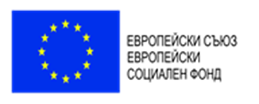 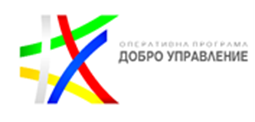 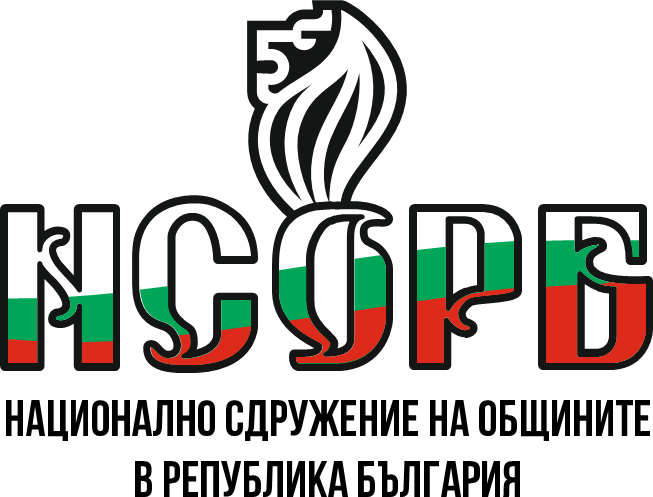 Организационно структуриране и цел на структурирането
Аспект на структурата
Цел на структурирането
организационен
функционален
Този документ е създаден съгласно Административен договор №  BG05SFOP001-2.015-0001-C01, проект „Повишаване на знанията, уменията и квалификацията на общинските служители“ за предоставяне на безвъзмездна финансова помощ по Оперативна програма „Добро управление“, съфинансирана от Европейския съюз чрез Европейския социален фонд. 
www.eufunds.bg
[Speaker Notes: Организирането е ключова функция на управлението, която се изразява в определяне, групиране и разпределяне на задачи, установяване на взаимовръзките и последователността на изпълнението им.
Организационният аспект на структурата е свързан с това, как се разпределят управленските решения и осигуряващите ги ресурси между звена от различен ранг, намиращи се в единство, съподчиненост и непрекъснато взаимодействие при реализиране на свойствени функции за постигане на целите. 
Функционалният аспект е свързан със задълбочаване на специализацията и разделението на цялостната дейност. Така се създават условия за повишаване качеството и постоянно повишаване на квалификацията на хората; съкращаване времето за движение на информацията; осигуряване на компетентно ръководство на определени функции в дадена система от един функционален център. Основните понятия тук са функционална власт и функционална компетенция. Функционалната власт е право за разпореждане във връзка с изпълнението на определени функции, а функционалната компетенция обхваща съвкупността от знания и опит в определена област, които дават право и основание да се приемат и изпълняват определени функции.
 	Цели на организационното структуриране в администрацията
Организационната структура е основен инструмент за ефективно управление. Ясното регламентиране на функциите, правата и отговорностите, както и отчитането на дейността са в основата на доброто управление.

Организационната структура служи на две основни цели:

Определя начина, по който aдминистpaциятa дефинира и разпределя работата си между административните звена;
Осигурява механизми за координиране и интегриране на работа на отделните административни звена и отразява йерархическата им подчиненост.
Значението на организационната структура за всяка една община е съществено, тъй като неподходящата структура може да доведе до сериозни, дори до пагубни последици.]
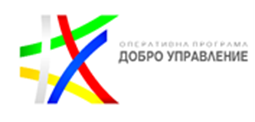 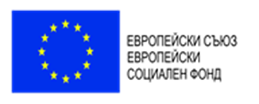 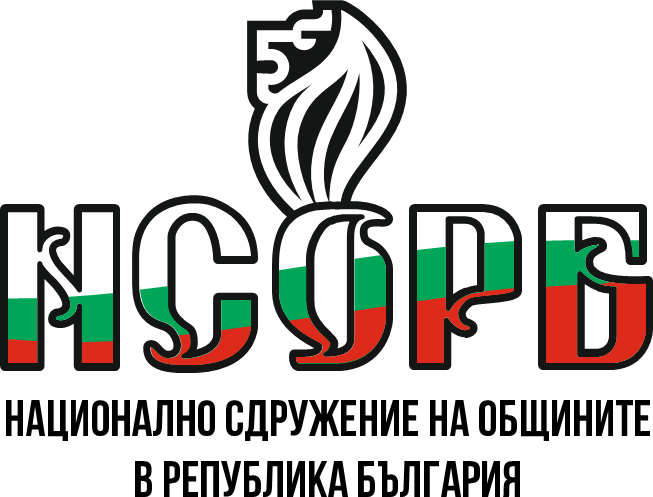 Устройство на общинската администрация
Организация и структуриране на общинската администрация - уредени в Закона за администрацията и Закона за местното самоуправление и местната администрация;
Администрацията подпомага и осигурява дейността;
Администрацията осъществява дейността си в интерес на обществото и в съответствие с Конституцията и с другите нормативни актове;
Структурирането на общинската администрация е в пряка зависимост от областите на политики, за които отговарят органите на местната власт.
Този документ е създаден съгласно Административен договор №  BG05SFOP001-2.015-0001-C01, проект „Повишаване на знанията, уменията и квалификацията на общинските служители“ за предоставяне на безвъзмездна финансова помощ по Оперативна програма „Добро управление“, съфинансирана от Европейския съюз чрез Европейския социален фонд. 
www.eufunds.bg
[Speaker Notes: Моделът за организацията и структурирането на общинската администрация е уреден в два основни закона – Закона за администрацията (ЗА) и Законът за местното самоуправление и местната администрация (ЗМСМА).
Администрацията подпомага и осигурява дейността на съответния орган на  власт, в случая на кмета на общината, при осъществяване на неговите правомощия. 
Администрацията трябва да осъществява своята дейност в интерес на обществото и в съответствие с Конституцията и с другите нормативни актове.
Структурирането на общинската администрация е в пряка зависимост от областите на политики, за които отговарят органите на местната власт. Основните области на политики, респ. правомощия и функции на кмета на общината, от които зависи структурата на администрацията са уредени в ЗМСМА.
Във всички области на политика основен орган по прилагане е кметът на общината. В някои от областите общинският съвет също има съществен дял в прилагането. В част от случаите и кметът, и общинският съвет имат функции по съответното правомощие.]
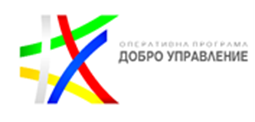 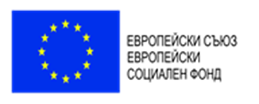 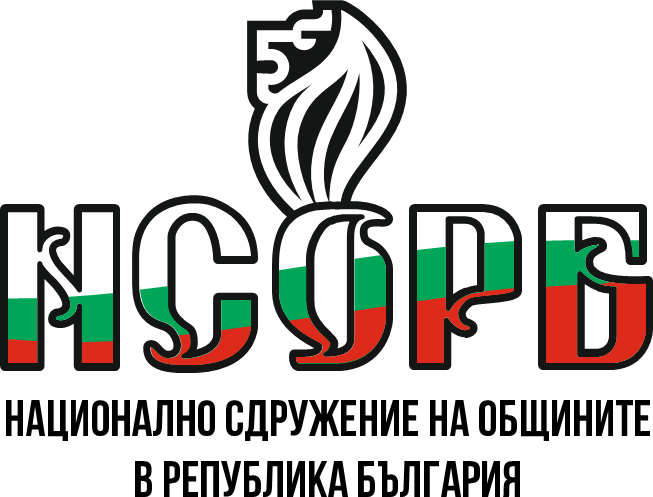 Области на политики, свързани с правомощията на кмета на общината като ръководител на общинска администрация
Административно обслужване;
Правно осигуряване на дейността;
Сигурност на информацията;
Деловодство, документооборот и общински архив, информационни системи;
Управление на собствеността;
Управление на финансовите ресурси;
Управление на човешките ресурси;
Управление при отбранително-мобилизационна подготовка;
Протокол, публичност на дейността и връзки с обществеността;
Други правомощия, свързани с общата компетентност на кмета.
Този документ е създаден съгласно Административен договор №  BG05SFOP001-2.015-0001-C01, проект „Повишаване на знанията, уменията и квалификацията на общинските служители“ за предоставяне на безвъзмездна финансова помощ по Оперативна програма „Добро управление“, съфинансирана от Европейския съюз чрез Европейския социален фонд. 
www.eufunds.bg
[Speaker Notes: При идентифицирането на областите на политики са отчетени двата основни типа правомощия на кмета на общината: 
правомощия, произтичащи от позицията на кмета като ръководител на общинска администрация;
правомощия, свързани със специалната компетентност на кмета като орган на изпълнителната власт в общината. 

Области на политики, свързани с правомощията на кмета на общината като ръководител на общинска администрация:
Административно обслужване;
Правно осигуряване на дейността;
Сигурност на информацията;
Деловодство, документооборот и общински архив, информационни системи;
Управление на собствеността;
Управление на финансовите ресурси;
Управление на човешките ресурси;
Управление при отбранително-мобилизационна подготовка;
Протокол, публичност на дейността и връзки с обществеността;
Други правомощия, свързани с общата компетентност на кмета.]
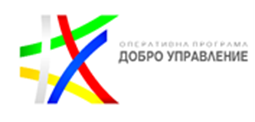 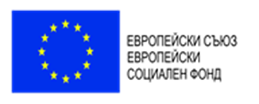 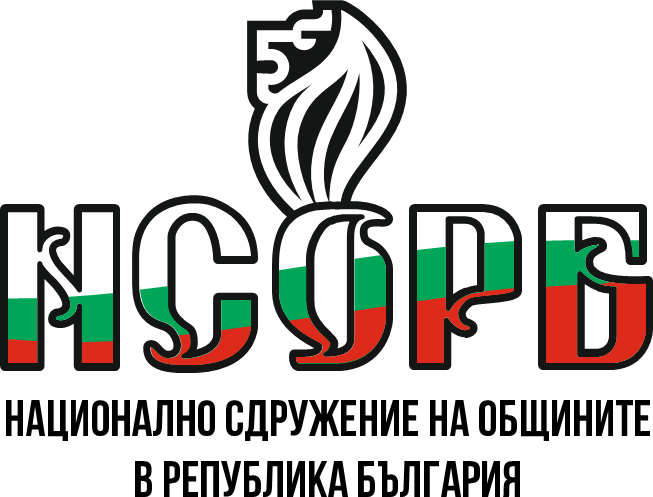 Области на политики, свързани със специалната компетентност на кмета като орган на изпълнителната власт
Общински финанси и местни данъци и такси;
Отбрана и сигурност;
Регионално/местно развитие;
Териториално устройство / Административно-териториално устройство;
Благоустройство, инфраструктура и транспорт и съобщения;
Този документ е създаден съгласно Административен договор №  BG05SFOP001-2.015-0001-C01, проект „Повишаване на знанията, уменията и квалификацията на общинските служители“ за предоставяне на безвъзмездна финансова помощ по Оперативна програма „Добро управление“, съфинансирана от Европейския съюз чрез Европейския социален фонд. 
www.eufunds.bg
[Speaker Notes: Области на политики, свързани със специалната компетентност на органите на местна власт:
Общински финанси и местни данъци и такси;
Отбрана и сигурност;
Регионално/местно развитие;
Териториално устройство / Административно-териториално устройство;
Благоустройство, инфраструктура и транспорт и съобщения;]
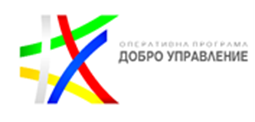 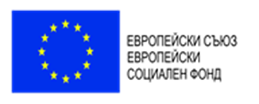 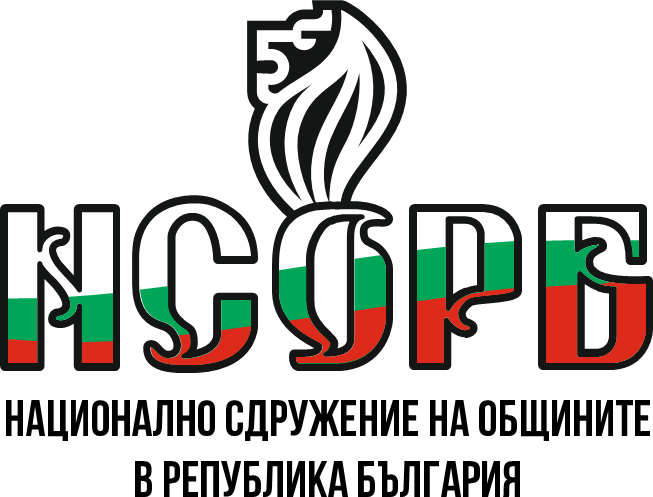 Околна среда и води;
Икономика;
Общинска собственост, общински предприятия;
Образование;
Здравеопазване;
Социални дейности;
Култура, спорт, туризъм;
Селско стопанство, горско стопанство, лов и риболов;
Други.
Този документ е създаден съгласно Административен договор №  BG05SFOP001-2.015-0001-C01, проект „Повишаване на знанията, уменията и квалификацията на общинските служители“ за предоставяне на безвъзмездна финансова помощ по Оперативна програма „Добро управление“, съфинансирана от Европейския съюз чрез Европейския социален фонд. 
www.eufunds.bg
[Speaker Notes: Области на политики, свързани със специалната компетентност на органите на местна власт:
Околна среда и води;
Икономика;
Общинска собственост, общински предприятия;
Образование;
Здравеопазване;
Социални дейности;
Култура, спорт, туризъм;
Селско стопанство, горско стопанство, лов и риболов;
Други.]
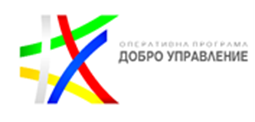 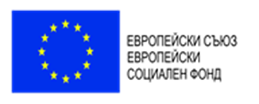 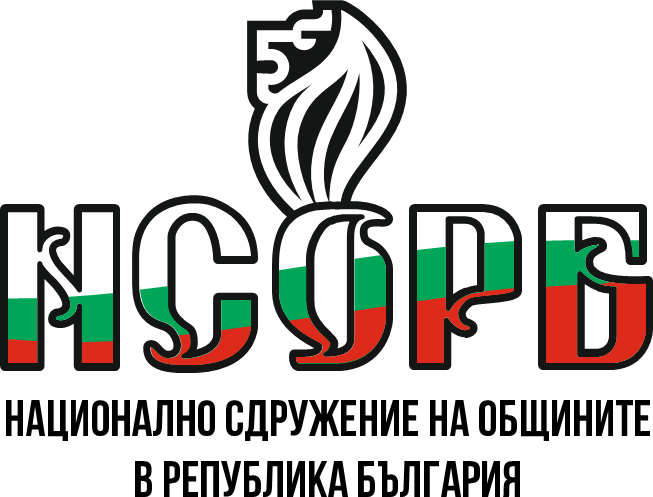 АДМИНИСТРАЦИЯ
ДЕЙНОСТИ
ОБЩА
СПЕЦИАЛИЗИРАНА
Този документ е създаден съгласно Административен договор №  BG05SFOP001-2.015-0001-C01, проект „Повишаване на знанията, уменията и квалификацията на общинските служители“ за предоставяне на безвъзмездна финансова помощ по Оперативна програма „Добро управление“, съфинансирана от Европейския съюз чрез Европейския социален фонд. 
www.eufunds.bg
[Speaker Notes: Според разпределението на дейностите, които извършва при подпомагане на кмета на общината, администрацията е обща и специализирана.]
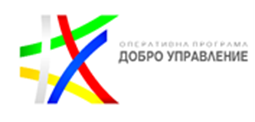 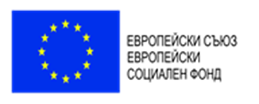 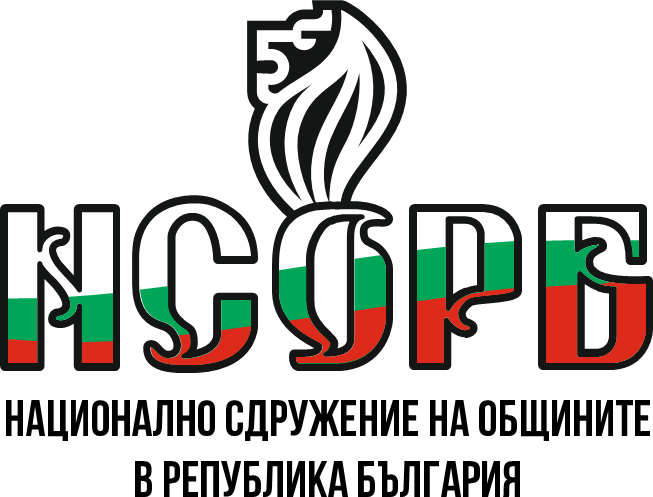 ОБЩА АДМИНИСТРАЦИЯ
Канцелария
Финансово-стопански дейности
Правни дейности
Управление на собствеността
Човешки ресурси
Управление при отбранително -мобилизационна подготовка
Информационно обслужване и технологии
Административно обслужване
Подпомага осъществяването на правомощията на кмета на общината като ръководител на съответната администрация
Този документ е създаден съгласно Административен договор №  BG05SFOP001-2.015-0001-C01, проект „Повишаване на знанията, уменията и квалификацията на общинските служители“ за предоставяне на безвъзмездна финансова помощ по Оперативна програма „Добро управление“, съфинансирана от Европейския съюз чрез Европейския социален фонд. 
www.eufunds.bg
[Speaker Notes: Общата администрация подпомага осъществяването на правомощията на кмета на общината като ръководител на съответната администрация, създава условия за осъществяване на дейността на специализираната администрация и извършва техническите дейности по административното обслужване (чл. 5 от ЗА).
Общата администрация включва следните звена (чл. 7 от ЗА):
1. "Канцелария";
2. "Финансово-стопански дейности";
3. "Правни дейности";
4. "Управление на собствеността";
5. "Човешки ресурси";
6.  "Управление при отбранително-мобилизационна подготовка";
7. "Информационно обслужване и технологии";
8. "Административно обслужване".
 
В общата администрация могат да бъдат включени и звена, осъществяващи протоколни функции и връзките с обществеността (чл.7, ал. 2 от ЗА). Поради осъзнатата изключителна важност на връзките с обществеността всички български общини осъществяват тези функции под една или друга форма и с различни организационни решения според големината на територията и броя и вида на потенциалните публики. В някои общини има длъжност „Връзки с обществеността и протокол” и не е обособено самостоятелно звено, а в други случаи тези функции се съвместяват от служители в общата администрация и няма определена длъжност. 
Общата администрация покрива областите на политики, свързани с правомощията на кмета на общината като ръководител на общинска администрация.]
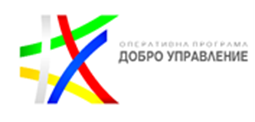 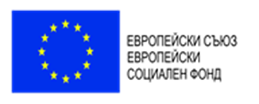 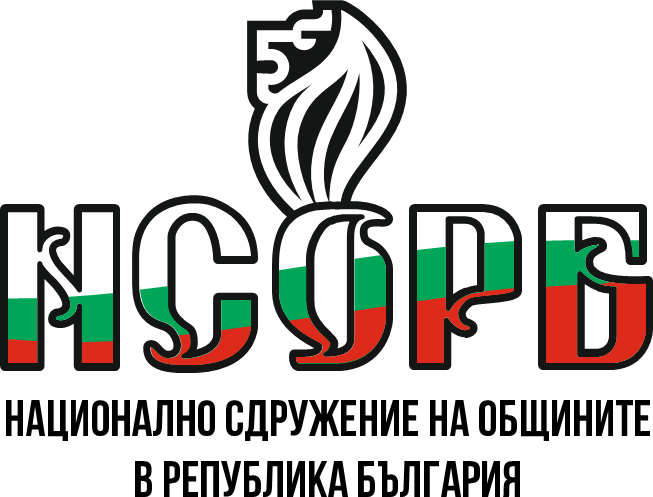 СПЕЦИАЛИЗИРАНА АДМИНИСТРАЦИЯ
Подпомага осъществяването на правомощията на кмета на общината, свързани с неговата специална  компетентност.
Този документ е създаден съгласно Административен договор №  BG05SFOP001-2.015-0001-C01, проект „Повишаване на знанията, уменията и квалификацията на общинските служители“ за предоставяне на безвъзмездна финансова помощ по Оперативна програма „Добро управление“, съфинансирана от Европейския съюз чрез Европейския социален фонд. 
www.eufunds.bg
[Speaker Notes: Специализираната администрация подпомага осъществяването на правомощията на кмета на общината, свързани с неговата специална  компетентност.
Броят  и  видът  на  звената  в  специализираната  администрация се определят в зависимост от функционалната необходимост, така че да покриват изпълнението на всички правомощия на кмета, свързани със специалната му компетентност.]
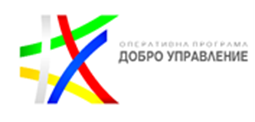 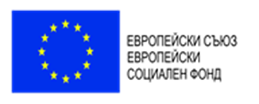 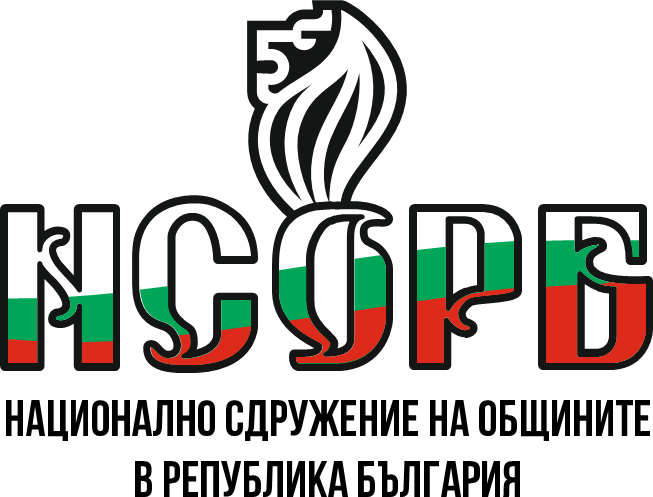 ДЕЙНОСТИ В ОБЩАТА АДМИНИСТРАЦИЯ
Административно обслужване на гражданите
Правно осигуряване 
Деловодство, документооборот и общински архив, информационни системи 
Управление на финансовите ресурси 
Управление на човешките ресурси 
Управление при отбранително-мобилизационна подготовка
Протокол, публичност на дейността и връзки с обществеността 
Други дейности, свързани с общата компетентност на кмета
Този документ е създаден съгласно Административен договор №  BG05SFOP001-2.015-0001-C01, проект „Повишаване на знанията, уменията и квалификацията на общинските служители“ за предоставяне на безвъзмездна финансова помощ по Оперативна програма „Добро управление“, съфинансирана от Европейския съюз чрез Европейския социален фонд. 
www.eufunds.bg
[Speaker Notes: Дейностите, които изпълнява общата админстрация произлизат от областите на политики, свързани с правомощията на кмета на общината като ръководител на общинска администрация.

Предвид унификацията на функциите, осъществявани от общата администрация, установени в Закона за администрацията, тя изпълнява следните основни дейности:
Осъществява административно обслужване на гражданите - потребителите контактуват с администрацията чрез центъра за административно обслужване (ЦАО), 
Правно осигуряване - оказва правна помощ за законосъобразното осъществяване на правомощията на кмета; осъществява процесуалното представителство, обществени поръчки и т. н.;
Деловодство, документооборот и общински архив, информационни системи – обработва кореспонденцията - приема, регистрира, разпределя и насочва извежда и изпраща по предназначение изходящата, общинския архив; планира, координира и провежда информационната политика; поддържа и осъвременява страницата на администрацията в интернет и т. н.;
Управление на финансовите ресурси - съставя, изпълнява, приключва и отчита бюджетните сметки и изготвя годишния баланс; организира, разработва и съставя проектобюджета и бюджета на административната структура като първостепенен разпоредител с бюджетни кредити и обосновава предложения за корекции в бюджетите на второстепенните разпоредители; осигурява данните и изготвя ежемесечни и тримесечни отчети за изпълнението на бюджета на административната структура; анализира разходването на предоставените бюджетни и други средства; предварителен контрол и управление на риска и т. н.
Управление на човешките ресурси - организира дейността по набирането и подбора на персонала, както и процеса по назначаването на служители в административната структура; подготвя и съхранява всички актове, свързани с възникването, изменението и прекратяването на служебните и трудовите правоотношения и ги отразява в Единната информационна система за управление на човешките ресурси в държавната администрация; изготвя прогнози и планове за човешките ресурси; изготвя и актуализира длъжностното и поименното длъжностно разписания; организира и контролира съставянето и актуализирането на длъжностните характеристики на служителите; организира и контролира обучението, атестирането и развитието на персонала и т. н.;
Управление при отбранително-мобилизационна подготовка - организира и осъществява дейностите по военновременното планиране и мобилизационната готовност, защита на населението  и т. н.;
 Важно!!!
Обръщаме Ви внимание, че съгласно Наредбата за дейностите и задачите по отбранително-мобилизационна подготовка и условията и реда за тяхното осъществяване органите на местното самоуправление и местната администрация при изпълнение на задълженията им, свързани с отбраната, се подпомагат от звена по отбранително-мобилизационна подготовка.
Звената по отбранително-мобилизационна подготовка могат да бъдат организирани в дирекции, отдели или сектори. В състава на звената се включват:
1. ръководител;
2. експерти с аналитична или контролна функция;
3. експерти със спомагателна функция или специалисти (оперативни дежурни за носене на денонощно дежурство и др.);
4. изпълнители по поддръжка и охрана на пунктовете за управление и др.
 
В администрацията на изпълнителната власт служителите по т. 1 и 2 са в щатната численост на персонала.
В администрацията на изпълнителната власт служителите по т. 3 и 4 се назначават във или извън утвърдената численост на персонала.
Когато служителите по т. 4 са извън утвърдената численост на персонала, се назначават до 8 души по трудови правоотношения на длъжност "изпълнител" по допълнително разписание на длъжностите.
В общините от категории 3, 4 и 5, определени със Заповед на министъра на регионалното развитие и благоустройството благоустройството № РД-02-14-2021 от 14 август 2012 г. (ДВ, бр. 66 от 2012 г.), съставът на звеното по отбранително-мобилизационна подготовка може да включва само служителите по т. 1 и 3. 

Протокол, публичност на дейността и връзки с обществеността - планира, координира и провежда информационната политика на общината и публичното представяне на кмета на общината; осигурява публичност и прозрачност на дейността на общинската администрация като организира достъпа до информация за медии и граждани, осъществява отразяването на официални и работни срещи на кмета на общината, писмени отговори и интервюта, извършва преглед на печата за нуждите на администрацията, като систематизира и анализира публикациите в средствата за масово осведомяване; организира и протоколно осигурява провеждането на пресконференции, семинари, работни срещи и други; отговаря за прилагането на протоколните стандарти на Република България и т. н.; 
Други дейности, свързани общата компетентност на кмета - организира и координира дейностите по осигуряването на безопасни и здравословни условия на труд; организира и осъществява материално - техническото снабдяване; отговаря за охраната и осигурява спазването на пропускателния режим; организационно обслужване на общинския съвет; опазване на обществения ред и т. н.
 
В зависимост от числеността на персонала, посочените по - горе дейности могат да се изпълняват от една или няколко дирекции, в рамките на общата администрация. Когато числеността на администрацията не е достатъчна за обособяване на самостоятелни звена за всички дейности, функциите могат да се съвместяват от структурните звена, да се изпълняват или съвместяват от отделни служители, в зависимост от спецификата на общината и нейните ресурсни възможности.
 
Например: В големите община, като Столична община, функциите се изпълняват от самостоятелни звена. В малките общини, понякога всяка дейност се изпълнява от един служител, дори в определени случаи един служител съвместява функции от различни дейности. Като например организационното обслужване на общинския съвет се осъществява от деловодителя, човешките ресурси изпълняват и дейностите свързани със ЗБУТ и т. н.]
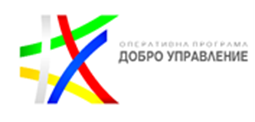 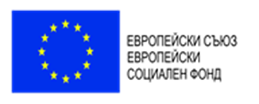 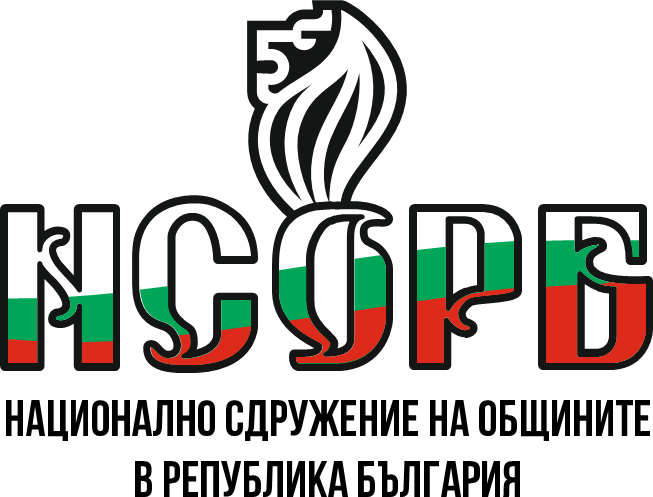 ДЕЙНОСТИ В СПЕЦИАЛИЗИРАНАТА АДМИНИСТРАЦИЯ
Селско и горско стопанство 
Опазване на околната среда и управление на отпадъците  
Регионално развитие и проекти 
Социални услуги
Здравеопазване 
Образование
Спорт и младежки дейности
Култура и религиозни дейности
Местни данъци и такси 
Гражданска регистрация
Общинска собственост 
Устройство на територията
Кадастър и регулация
Техническа инфраструктура 
Икономика 
Туризъм
Транспорт
Този документ е създаден съгласно Административен договор №  BG05SFOP001-2.015-0001-C01, проект „Повишаване на знанията, уменията и квалификацията на общинските служители“ за предоставяне на безвъзмездна финансова помощ по Оперативна програма „Добро управление“, съфинансирана от Европейския съюз чрез Европейския социален фонд. 
www.eufunds.bg
[Speaker Notes: Дейностите, които изпълнява специализираната админстрация произлизат от областите на политики, свързани със специалната компетентност на кмета на общината. Тези дейности трябва да обезпечат решаването на въпросите от местно значение, чието решаване законодателят е поставил в оперативната самостоятелност на гражданите и избраните от тях органи, посочени в чл. 17 на ЗМСМА.
Дейностите в специализираната администрация на съответната община са зависими не само от нормативно възложените права и задължения на органите на местното самоуправление, но и от спецификата на самата община, както и от конкретните цели, които си поставя общината. Тук задължително се отчитат фактори на влияние като големина на общината – брой население и територия, категоризация на общината, принадлежност на общината към група (планинска, морска, курортна община и др.) и т. н.
Специализираната администрация най-общо изпълнява следните основни дейности, като са посочени и основните функции на звеното/ата, които изпълняват  съответните дейности:
Местни данъци и такси 
Гражданска регистрация
Общинска собственост 
Устройство на територията
Кадастър и регулация
Техническа инфраструктура 
Икономика 
Туризъм
Транспорт
Селско и горско стопанство 
Опазване на околната среда и управление на отпадъците  
Регионално развитие и проекти 
Социални услуги
Здравеопазване 
Образование
Спорт и младежки дейности
Култура и религиозни дейности

Посочените групи от дейности в специализираната администрация са условни, тъй като дейностите в нея не са константни, както в общата администрация. Например, те могат да се променят с възлагане на нови правомощия или отпадане на правомощия на кметовете, както и в други случаи. Идентифицираните дейности са примерен модел, с който се цели обхващане на всички правомощия на кмета на общината и на общинския съвет, предвидени в действащото законодателство. Тук е важно да се отбележи, че разпределението на функциите в специализираната администрация е изцяло в оперативната самостоятелност на ръководителя на административната структура, подкрепен от общинския съвет чрез неговото решение за одобряване общата численост и структура на общинската администрация. 

Дейностите в специализираната администрация, както в общата администрация, могат да бъдат изпълнявани от самостоятелни звена или отделни служители, могат да бъдат разделяни или съвместявани в зависимост от спецификата на общината и нейните ресурсни възможности. 
 
Практически въпрос: С оглед спецификата на представляваната от Вас община, посочете конкретни дейности, които считате, че следва да отпаднат като ангажимент за общинските администрации и да бъдат прехвърлени към други компетентни органи.]
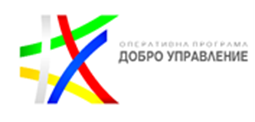 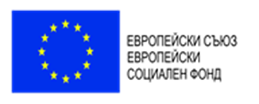 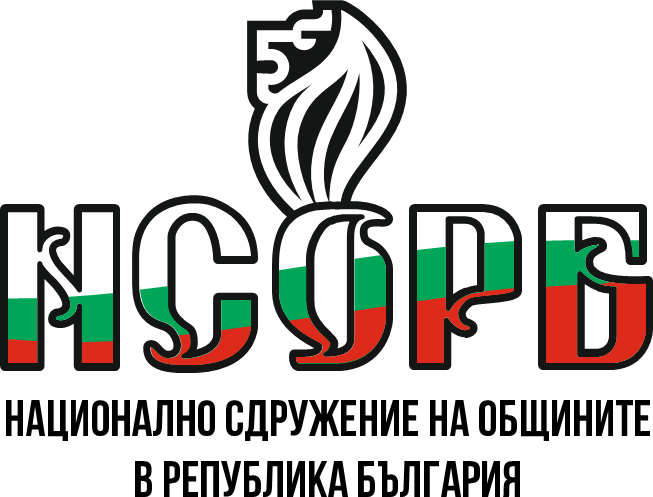 ДЛЪЖНОСТИ В АДМИНИСТРАЦИЯТА
Нормативно определена позиция, която се заема по служебно или по трудово правоотношение
ръководни
експертни
технически
Този документ е създаден съгласно Административен договор №  BG05SFOP001-2.015-0001-C01, проект „Повишаване на знанията, уменията и квалификацията на общинските служители“ за предоставяне на безвъзмездна финансова помощ по Оперативна програма „Добро управление“, съфинансирана от Европейския съюз чрез Европейския социален фонд. 
www.eufunds.bg
[Speaker Notes: Определянето на необходимите длъжности в структурата на общинската администрация се основава на следните изисквания: 
Обхващане на всички правомощия на кмета на общината и на общинския съвет, предвидени в действащото законодателство; 
Постигане в максимална степен на съответствие с нормативните изисквания за структуриране на звената в рамките на общинската администрация, както и с изискванията за тяхната минимална численост и съотношенията между броя служители в обща и специализирана администрация и дела ръководни длъжности от общия брой служители; 
Постигане на съответствие с нормативните изисквания за включване на структурни звена, изпълняващи определени функции, към обща или специализирана администрация; 
Отчитане на съществуващите практики за групиране на типове функции по конкретни области на политика и създадените вече връзки с оглед възможността за съвместяване на функции от една длъжност при необходимост.
 
	Длъжност в администрацията е нормативно определена позиция, която се заема по служебно или по трудово правоотношение, въз основа на определени изисквания и критерии, свързана е с конкретен вид дейност на лицето, което я заема, и се изразява в система от функции, задължения и изисквания, утвърдени с длъжностна характеристика. 

Според функциите, които се изпълняват, длъжностите в администрацията са (чл. 13, ал. 2 от ЗА): 
1. ръководни;
2. експертни - експертни длъжности с аналитични и/или контролни функции и експертни длъжности със спомагателни функции;
3. технически.
От държавни служители се заемат ръководните длъжности, експертни длъжности с аналитични и/или контролни функции и други специфични длъжности, посочени в Класификатора на длъжностите в администрацията.
Експертните длъжности с аналитични и/или контролни функции в общинските администрации може да се заемат и по трудово правоотношение.
 От лица, работещи по трудово правоотношение, се заемат експертните длъжности със спомагателни функции и  техническите длъжности.]
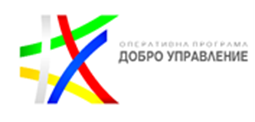 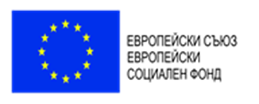 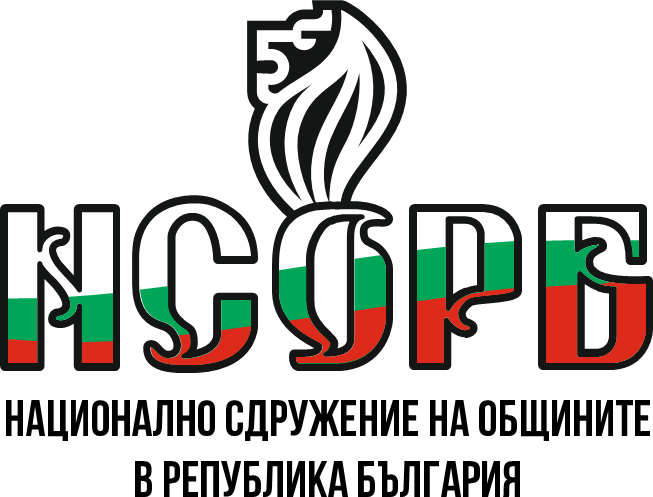 КЛАСИФИКАТОР НА ДЛЪЖНОСТИТЕ В АДМИНИСТРАЦИЯТА
Наименованията на длъжностите в администрацията;
Разпределението на длъжностите в администрацията по длъжностни нива;
Минималната образователна степен за заемане на длъжност в администрацията;
Минималният ранг, необходим за заемане на длъжностите, определени за държавни служители;
Минималният професионален опит, необходим за заемане на длъжността;
Видът на правоотношението, по което се заема длъжността.
Този документ е създаден съгласно Административен договор №  BG05SFOP001-2.015-0001-C01, проект „Повишаване на знанията, уменията и квалификацията на общинските служители“ за предоставяне на безвъзмездна финансова помощ по Оперативна програма „Добро управление“, съфинансирана от Европейския съюз чрез Европейския социален фонд. 
www.eufunds.bg
[Speaker Notes: Описанието на длъжностите, функциите, условията за заемане и т. н. са регламентирани в Класификатора на длъжностите в администрацията и  Наредбата за прилагане на Класификатора на длъжностите в администрацията.]
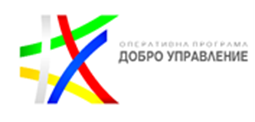 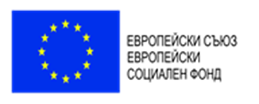 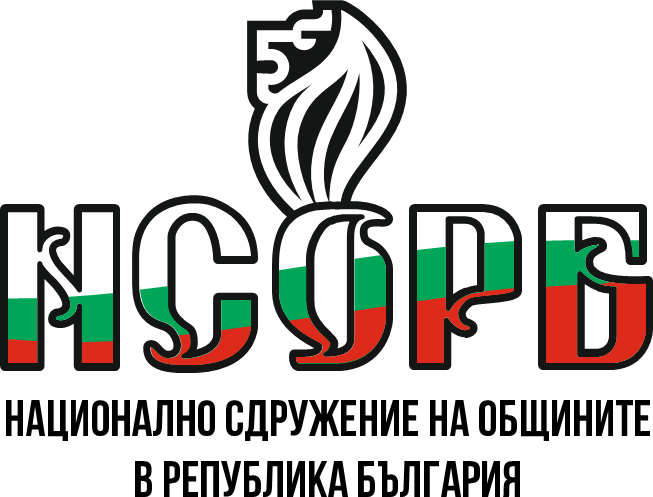 Този документ е създаден съгласно Административен договор №  BG05SFOP001-2.015-0001-C01, проект „Повишаване на знанията, уменията и квалификацията на общинските служители“ за предоставяне на безвъзмездна финансова помощ по Оперативна програма „Добро управление“, съфинансирана от Европейския съюз чрез Европейския социален фонд. 
www.eufunds.bg
[Speaker Notes: Структурата на администрацията като организационен аспект на изграждането и функционирането на всяка община има пряка зависимост от стратегията на общината.
Общинската администрация подпомага осъществяването на правомощията на кмета на общината. В този смисъл, при създаването на организационната структура трябва да се има предвид, че звената в администрацията трябва да гарантират изпълнението и да покриват всички правомощия на кмета на общината. Ето защо не може да се разглежда организационната структура като константа. С възлагането на нови правомощия, при промяна в стратегическите документи, при отпадане на правомощия или при извеждането на функции извън администрацията (аутсорсинг) се налагат структурни промени в администрацията.
 
Най - общо казано, организационната структура е функция на следните фактори:
Целите и мисията на съответната администрация — те имат първостепенно значение. Освен това са обвързани пряко с правомощията на кмета. Стратегическите цели, набелязани в стратегическите документи на общината, са основата за конкретизиране на дейностите, от там за преценка за нужния ресурс, респ. структурирането на администрацията.
Вътрешната социална структура - Вътрешният потенциал и качествата на служителите в общинската администрация трябва да бъдат отчетени при вземането на решения относно структурата. Например в една администрация могат да се групират дейностите по разработване и изпълнение на проекти от донорски организации и това да работи ефективно, но в друга администрация тази дейност да бъде разпределена в дирекциите на специализираната администрация, като във всяка от тях има и подобни функции с оглед спецификата на дейността.
Друг пример е групирането на юристите само в едно организационно звено или разпределянето им в специализираните дирекции с оглед създаването на добри експерти за точно определени дейности.
Външната среда - Често със законодателството се възлагат нови цели и задачи, които са обусловени от повишаване на обществените изисквания в определена област. Тогава са налице условия за съществени структурни промени. 
Специфика на общината - Големината на общината, в това число, брой жители, брой населени места, големина на територията, наличие на райони; наличие на кметства към общината, в това число брой; наличие на специфичен икономически фокус (планинска, морска, курортна и др.) и т. н.
Други фактори, които влияят върху организационната структура са технологиите. Въвеждането на нови технологии често рефлектира върху структурата, тъй като обикновено води до изменение на функциите.
 
Структурата на общинската администрация трябва да включва броя и наименованието на дирекциите, разпределени в обща и специализирана администрацията, броя и наименованията отделите и секторите в дирекциите и броя на служителите по звена.
Структурирането на административните звена в дирекции, отдели и сектори, съответно в общата и специализираната администрация, трябва да води до създаването на оптимална организация за постигане в максимална степен на поставените цели.]
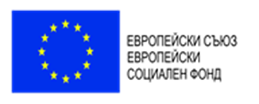 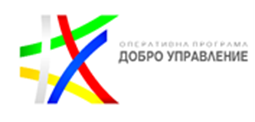 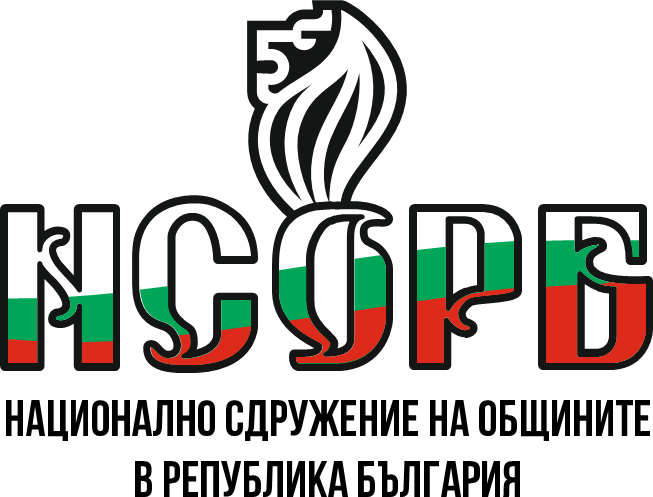 Принципен модел на структура на общинска администрация
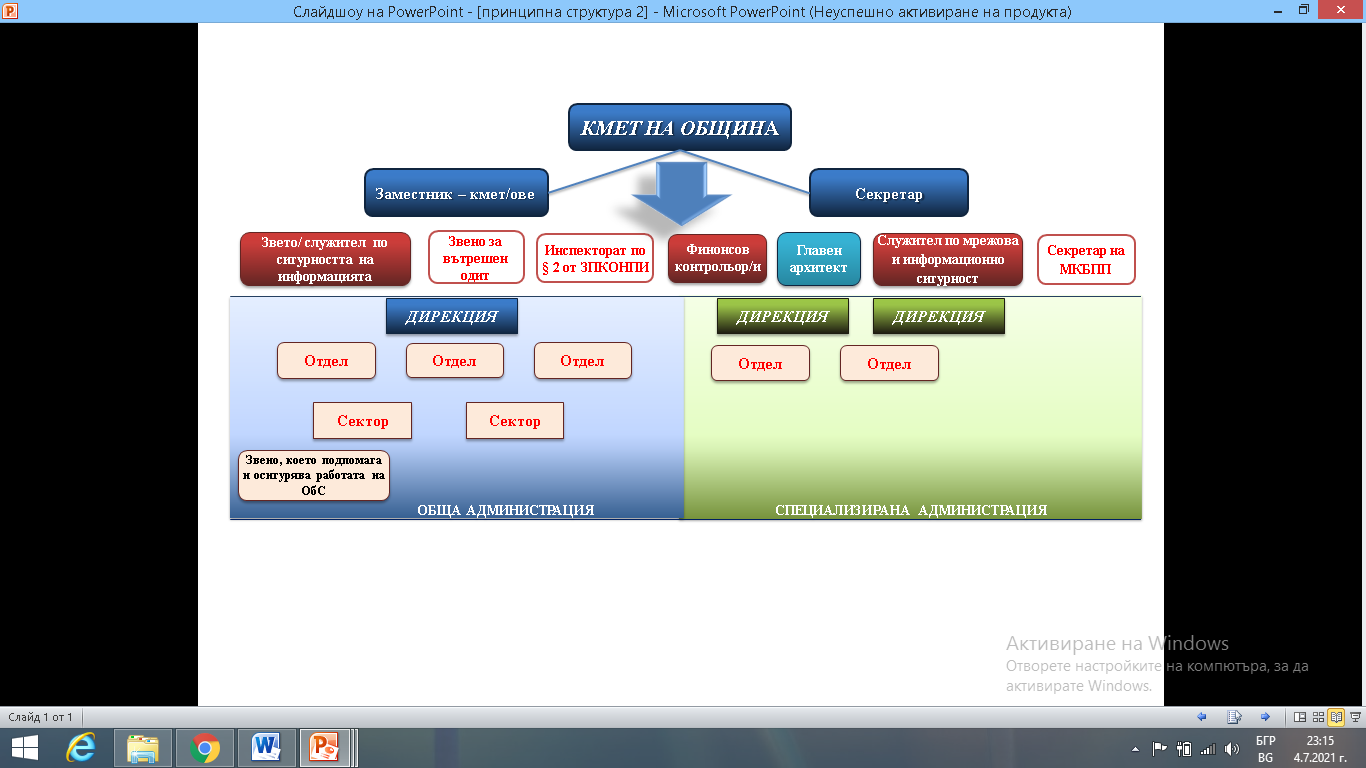 Този документ е създаден съгласно Административен договор №  BG05SFOP001-2.015-0001-C01, проект „Повишаване на знанията, уменията и квалификацията на общинските служители“ за предоставяне на безвъзмездна финансова помощ по Оперативна програма „Добро управление“, съфинансирана от Европейския съюз чрез Европейския социален фонд. 
www.eufunds.bg
[Speaker Notes: Практически въпрос: На фигурата има звена и длъжности, наименованията на които са оцветени в червен цвят. Имате ли отговор защо е така?
Отговор:
Звено за вътрешен одит задължително се създава в общини, чийто бюджет надхвърля 10 млн. лв. (чл. 12, ал. 2, т. 8 от Закона за вътрешния одит в публичния сектор).
Секретар на МКБПП - в местните комисии за борба срещу противообществените прояви на малолетните и непълнолетните в общините или районите с население над 10 хил. жители се назначава секретар на щат в общинската администрация (чл. 6, ал. 3 от Закона за борба срещу противообществените прояви на малолетните и непълнолетните).
Главен архитект – няма ясен регламент в законодателството, който да определя мястото на главния архитект в структурата на администрацията. Съгласно определените функции в ЗУТ и практиката в общинските администрации, подходящо е да бъде на пряко подчинение на кмета на общината.
Инспекторат за осъществяване на контрол и проверки по § 2 от допълнителните разпоредби на Закона за противодействие на корупцията и за отнемане на незаконно придобитото имущество – Законодателят, дава възможност, в случаите, когато числеността на общинската администрация не е достатъчна за обособяване на инспекторат, неговите функции да се изпълняват от комисия от служители, изрично оправомощени от кмета на общината (чл. 15, ал. 3 от ЗМСМА).

Отдели - Администрацията е организирана в дирекции. Към дирекциите могат да се създават отдели (чл. 4, ал. 1 и ал. 3 от ЗА)
Сектори - При необходимост към отделите могат да се създават сектори (чл. 4, ал. 4 от ЗА).
Важно!!! Чл. 15, ал. 2 от ЗМСМА - общинската администрация се структурира в дирекции, отдели или сектори. Отдели или сектори могат да се организират и като самостоятелни структурни звена, без да се включват в състава на дирекции или отдели. По отношение на структурирането на общинска администрация, ЗМСМА се явява специален закон.]
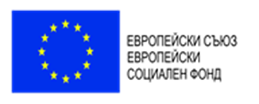 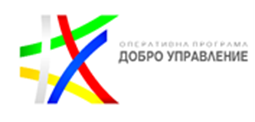 Длъжности и звена на пряко подчинение 
на кмета на общината
 Секретар;
Звено/служител по мрежова и информационна сигурност;
 Звено/служител по сигурността на информацията;
 Инспекторат за осъществяване на контрол и проверки по § 2 от допълнителните разпоредби на Закона за противодействие на корупцията и за отнемане на незаконно придобитото имущество
 Звено за вътрешен одит;
 Финансов контрол;
 Главен архитект.
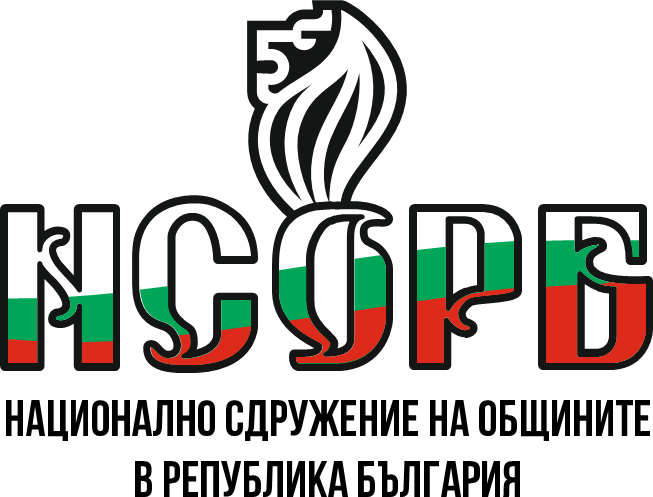 Този документ е създаден съгласно Административен договор №  BG05SFOP001-2.015-0001-C01, проект „Повишаване на знанията, уменията и квалификацията на общинските служители“ за предоставяне на безвъзмездна финансова помощ по Оперативна програма „Добро управление“, съфинансирана от Европейския съюз чрез Европейския социален фонд. 
www.eufunds.bg
[Speaker Notes: В общинската администрацията отделни длъжности и звена са на пряко подчинение на кмета на общината, съгласно изискванията на специални закони.
Секретар
Съгласно чл. 8 от Закона за администрацията, административното ръководство на администрацията на общината се осъществява от секретар на община, който ръководи съответната администрация, като координира и контролира административните звена за точното спазване на нормативните актове и на законните разпореждания на органа на държавна власт и отговаря за планирането и отчетността при изпълнение на ежегодните цели на администрацията. 
   Съгласно чл. 43 от ЗМСМА кметът на общината назначава безсрочно секретар на общината. Секретарят на общината трябва да бъде лице с висше образование. Секретарят организира и отговаря за: 
дейността на общинската администрация, условията на работа на служителите и информационно - техническото обезпечаване на дейността им; 
деловодното обслужване, документооборота и общинския архив;
дейността на звената по гражданска регистрация и административно обслужване; 
разгласяването и обнародването на актовете на общинския съвет и на кмета на общината; 
работата с молбите, жалбите, сигналите и предложенията на гражданите и юридическите лица; 
поддържането в актуално състояние на избирателните списъци в общината, организационно - техническата подготовка и произвеждането на изборите и местните референдуми. 
Секретарят на общината изпълнява и други функции, възложени му от кмета на общината, със закон или с друг нормативен акт. 
Например други функции са:
Следи за спазването на трудовата дисциплина и правилата за работното време от служителите в общинската администрация;
Утвърждава Вътрешните правила за реда и организацията на административното обслужване на физическите и юридическите лица;
Утвърждава длъжностните характеристики на служителите в общинската администрация;
Организира и контролира изпълнението на задачите и действията, свързани с прилагането на Закона за администрацията, Закона за държавния служител, Административнопроцесуалния кодекс и подзаконовите нормативни актове по тяхното прилагане;
Организира обмен на опит и внедряването на добри практики в работата на администрацията.
 Възможност за съвместяване на функции: За длъжността „секретар“ не е налична възможност за съвместяване на функции.

Звено/служител по мрежова и информационна сигурност
	Съгласно чл. 3, ал. 2 от Наредба за минималните изисквания за мрежова и информационна сигурност, административният орган, в случая кмета, определя служител или административно звено, отговарящо за мрежовата и информационната сигурност, като служителят или звеното, отговарящо за мрежовата и информационната сигурност, е на пряко подчинение на административния орган (кмета).
Възможност за съвместяване на функции: По преценка на кмета на общината, функциите по мрежова и информационна сигурност могат да бъдат възложени на служителя по сигурността на информацията. 

Звено/служител по сигурността на информацията
 Основните функции, които изпълнява звеното/служителят по сигурността на информацията са изведени от разпоредбите на законодателството и практиката на общините, като действията на всяка община в насока определяне на различни и/или допълнителни функции са индивидуални.
 - Прилага правилата относно видовете защита на класифицираната информация; Извършва обикновено проучване; води регистри; Разработва план за защита на класифицирана информация…..
 	Възможност за съвместяване на функции: За длъжността „Служител по сигурността на информацията“ не е налична възможност за съвместяване на функции.
 	По преценка на кмета на общината, служителят по сигурността на информацията може да изпълнява и функции по мрежова и информационна сигурност в изпълнение на изискванията на Наредбата за минималните изисквания за мрежова и информационна сигурност (чл. 3, ал. 2 от Наредбата).

Инспекторат за осъществяване на контрол и проверки по § 2 от допълнителните разпоредби на ЗПКОНПИ
Води публичен регистър на декларациите, извършва проверка на декларациите, разглежда подадени сигнали, Препраща по компетентност подадени сигнали и т. н. Когато числеността на общинската администрация не е достатъчна за обособяване на инспекторат, неговите функции се изпълняват от комисия от служители, изрично оправомощени от кмета на общината да осъществяват тези функции (чл. 15, ал. 3 от ЗМСМА). 

Практически въпрос: Постъпват ли често сигнали във Вашите общини за конфликт на интереси и установяван ли е такъв?

Звено за вътрешен одит  
 Звено за вътрешен одит, се включва в структурата на общините, чийто бюджет надхвърля 10 млн. лв. (чл. 12, ал. 2, т. 8 от Закона за вътрешния одит в публичния сектор).
Възможност за съвместяване на функции: За длъжностите „ръководител на звено за вътрешен одит“ и „служител на звено за вътрешен одит“ не е налична възможност за съвместяване на функции.

Звено/служител за финансово управление и контрол
 	Съгласно Закона за финансово управление и контрол в публичния сектор, кметът на общината осъществява финансовото управление и контрол чрез следните взаимносвързани елементи: контролна среда; управление на риска; контролни дейности; информация и комуникация и мониторинг. 
Кметът осигурява изграждането, развитието и функционирането на елементите на финансовото управление и контрол в съответствие със спецификата на общината. При създадено звено от служители, изпълняващи функции само по финансово управление и контрол, практиката е наложила по аналогия на чл. 16 от Закона за финансово управление и контрол (ЗФУКПС) да е част от администрацията, но с подчиненост директно на кмета на общината. В случаите, в които по преценка на кмета на общината, функциите по финансово управление и контрол се възлагат на служител от администрацията, изпълняващ и друга дейност, то тогава чрез длъжностната характеристика се уточняват преките задължения по всяка от дейностите и съответната подчиненост по отношение на изпълнението им. 
Възможност за съвместяване на функции: Налична е възможност за съвместяване на длъжността „финансов контрольор“.

Главен архитект
 	Няма изрично определено нормативно изискване относно длъжността на главния архитект – тя може да бъде както на пряко подчинение на кмета на общината, така и част от специализираната администрация. Може да бъде заемана както по служебно, така и по трудово правоотношение.
Главният архитект на Общината може да предостави свои функции по ЗУТ на други длъжностни лица от общинската администрация, притежаващи пълна проектантска правоспособност или които имат необходимия стаж за придобиването ѝ.
Възможност за съвместяване на функции: Налична е възможност за споделяне на длъжността „Главен архитект“ при спазване на изискванията на Закона за държавния служител (чл. 16а, ал. 1 от ЗДСЛ), Кодекса на труда и ЗУТ.
	
Заместник - кмет
Друга нормативно определена длъжност на пряко подчинение на кмета на общината/района, която не се включва в общата численост на администрацията, е Заместник – кмет. 
Кметът на общината, назначава заместник-кметове в съответствие с одобрената численост и структура на общинската администрация и определя техните функции (чл. 39 от ЗМСМА). 
Кметът на общината може да оправомощава заместник - кметове да изпълняват негови правомощия в случаите, когато това е предвидено в закон.
Заместник - кмет може да бъде освободен без предизвестие със заповед на кмета на общината, съответно на кмета на района.
Заместник - кметовете със своята дейност подпомагат кмета на общината при осъществяване на неговите правомощия.]
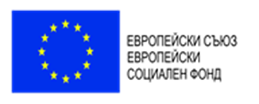 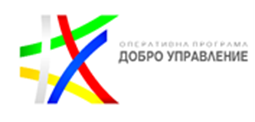 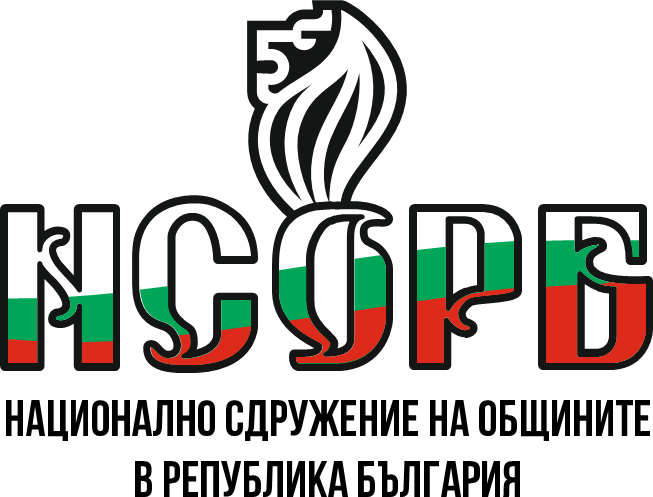 СТРУКТУРНИ ЗВЕНА
Този документ е създаден съгласно Административен договор №  BG05SFOP001-2.015-0001-C01, проект „Повишаване на знанията, уменията и квалификацията на общинските служители“ за предоставяне на безвъзмездна финансова помощ по Оперативна програма „Добро управление“, съфинансирана от Европейския съюз чрез Европейския социален фонд. 
www.eufunds.bg
[Speaker Notes: Администрацията е организирана в дирекции. Дирекцията е основното структурно звено в администрацията. Към дирекциите могат да се създават отдели. При необходимост към отделите могат да се създават сектори. Отделите и секторите са съставни структурни звена. 	

Необходимостта от създаването на отдели и сектори се преценява в зависимост от разнородността на изпълняваните функции, възможността да се разпределят задачи и да се управлява дейността на служителите от ръководител, притежаващ професионална компетентност в съответната област. 
Създаването на многостепенни йерархични структури не е обосновано от управленска гледна точка. Тяхното управление се затруднява при разпределяне на задачите и размиване на отговорността между ръководителите на различните нива.
Ефективното управление на хората в структурна единица на общината е обвързано с възможността на ръководителя да организира, координира, разпределя задачите и контролира тяхното изпълнение. Това има пряка връзка с броя на служителите в структурното звено. Един ръководител трудно би могъл да обхване дейността на многобройни служители с различни функции и компетентности.
	Законът за администрацията не допуска създаването на отдели и сектори извън дирекция, но разпоредбите на чл. 15 от ЗМСМА допускат структуриране на общинската администрация, съобразно спецификата ѝ.
	Общинската администрация в кметствата може да осъществява дейността си, без да е организирана в структурни звена. 
	Наименованията и броят на дирекциите в общата и специализираната администрация, техните функции и числеността на персонала в тях се определят с устройствения правилник на съответната администрация ( чл. 11 от ЗА).]
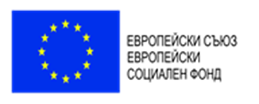 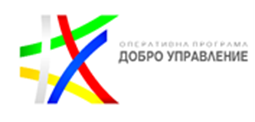 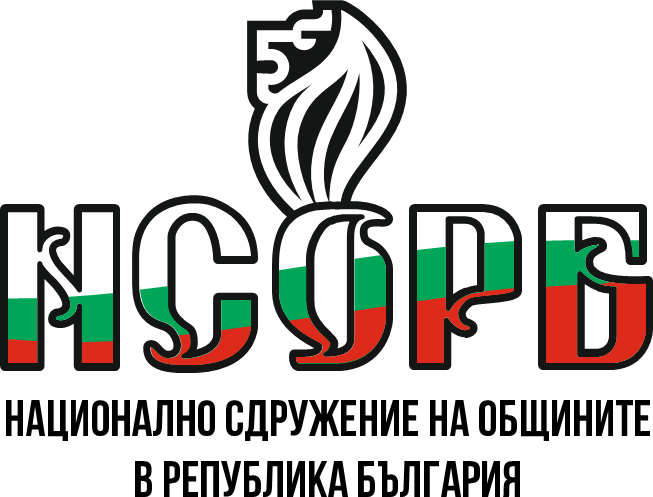 Принципи за изграждане на структурните звена - нормативни изисквания за вътрешно структуриране, нормативи за численост
Нормативни изисквания към вътрешното процентно разпределение на числеността по звена
Наредбата за прилагане на Класификатора на длъжностите в администрацията
Този документ е създаден съгласно Административен договор №  BG05SFOP001-2.015-0001-C01, проект „Повишаване на знанията, уменията и квалификацията на общинските служители“ за предоставяне на безвъзмездна финансова помощ по Оперативна програма „Добро управление“, съфинансирана от Европейския съюз чрез Европейския социален фонд. 
www.eufunds.bg
[Speaker Notes: Законът за администрацията регламентира основните изисквания към структурирането на администрацията. На първо място, както вече беше отбелязано, администрацията се разделя на обща и специализирана. Общата администрация осигурява технически функционирането на съответната администрация, а Специализираната администрацията е огледален образ на правомощията на органа на власт - кмета. Тя осигурява подпомагането му при изпълнение на неговата специална компетентност. В този смисъл общата администрация е относително по-стабилна, тъй като, като функции е определена изрично в Закона за администрацията, с малки специфики, във всички общински администрации.]
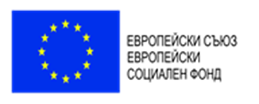 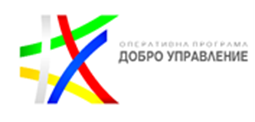 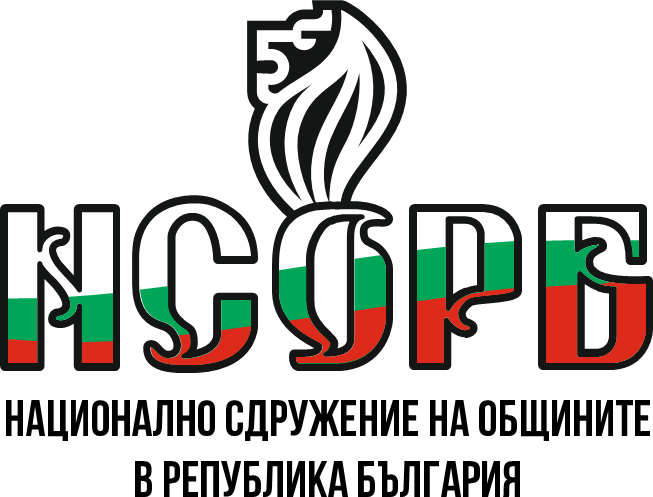 Численост на персонала в общинските администрации
численост на лицата, заемащи ръководни длъжности - до 15 на сто от определената обща численост, като в общата численост на администрацията не се включват кметове на общини, на райони и кметства, техните заместници и кметските наместници;
численост на персонала в общата администрация - до 35 на сто;
численост на персонала в специализираната администрация - до 70 на сто от общата численост на персонала.
Този документ е създаден съгласно Административен договор №  BG05SFOP001-2.015-0001-C01, проект „Повишаване на знанията, уменията и квалификацията на общинските служители“ за предоставяне на безвъзмездна финансова помощ по Оперативна програма „Добро управление“, съфинансирана от Европейския съюз чрез Европейския социален фонд. 
www.eufunds.bg
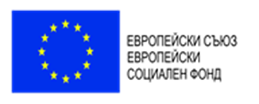 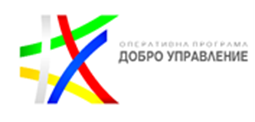 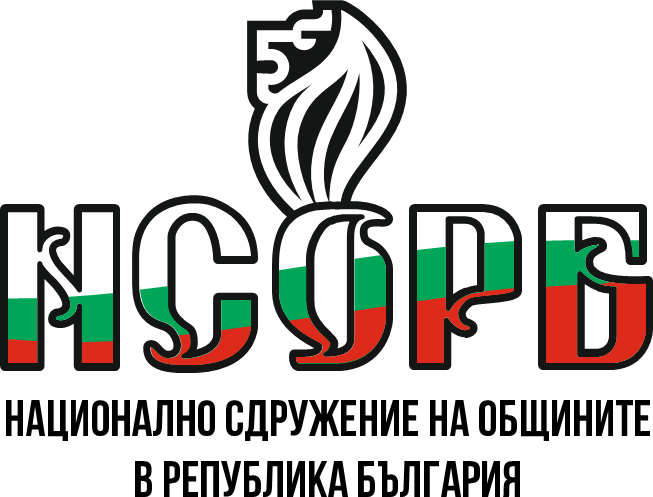 Численост на персонала
СПЕЦИАЛИЗИРАНА  АДМИНИСТРАЦИЯ
численост на персонала в ДИРЕКЦИЯ - не по-малко от 11 щатни бройки, а за общинската администрация в общини с население до 50 000 души - не по-малко от 7 щатни бройки;
численост на персонала в ОТДЕЛ -  не по-малко от 6 щатни бройки, а за общинската администрация в общини с население до 50 000 души - не по-малко от 4 щатни бройки;
численост на персонала в СЕКТОР - не по-малко от 10 щатни бройки.
Този документ е създаден съгласно Административен договор №  BG05SFOP001-2.015-0001-C01, проект „Повишаване на знанията, уменията и квалификацията на общинските служители“ за предоставяне на безвъзмездна финансова помощ по Оперативна програма „Добро управление“, съфинансирана от Европейския съюз чрез Европейския социален фонд. 
www.eufunds.bg
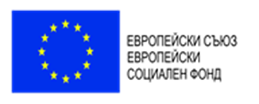 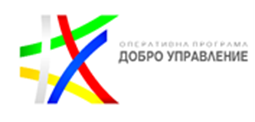 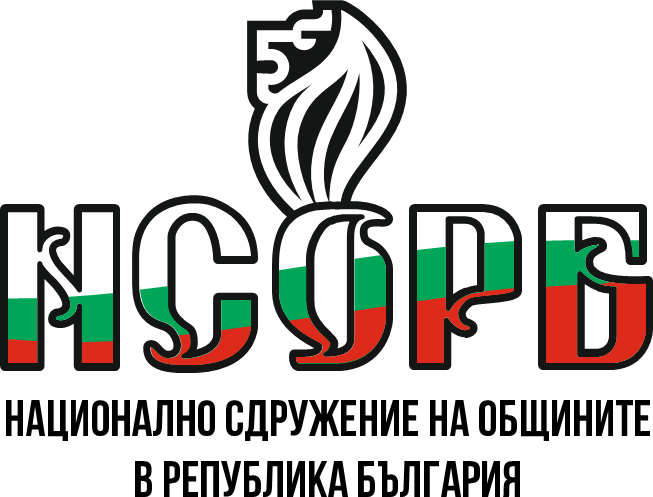 Численост на персонала
ОБЩА  АДМИНИСТРАЦИЯ
Няма нормативно установено изискване за числеността на персонала по звена в общата администрация.
Организира се в една дирекция, когато определената обща численост на административната структура е до 50 щатни бройки.
Този документ е създаден съгласно Административен договор №  BG05SFOP001-2.015-0001-C01, проект „Повишаване на знанията, уменията и квалификацията на общинските служители“ за предоставяне на безвъзмездна финансова помощ по Оперативна програма „Добро управление“, съфинансирана от Европейския съюз чрез Европейския социален фонд. 
www.eufunds.bg
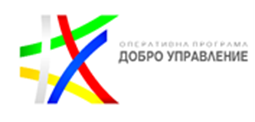 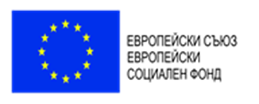 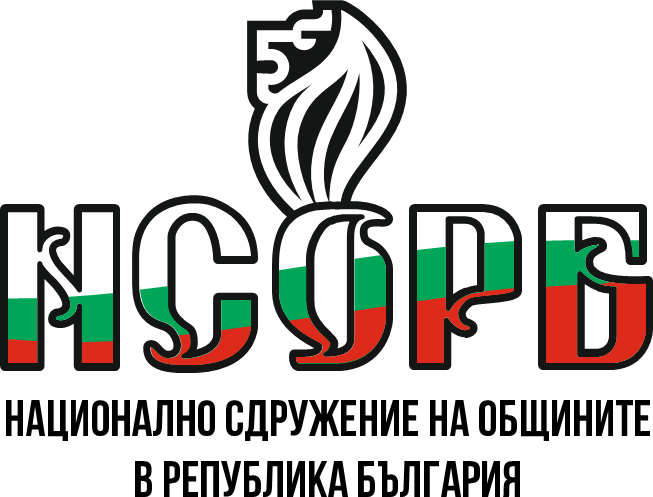 СПЕЦИАЛНИ ИЗИСКВАНИЯ
При обща численост на общинската администрация под 15 щатни бройки администрацията може да се организира в една дирекция, която се ръководи пряко от секретаря на общината;
В дирекция може да се създават не по-малко от два отдела;
В отдел може да се създават не по-малко от два сектора.
Този документ е създаден съгласно Административен договор №  BG05SFOP001-2.015-0001-C01, проект „Повишаване на знанията, уменията и квалификацията на общинските служители“ за предоставяне на безвъзмездна финансова помощ по Оперативна програма „Добро управление“, съфинансирана от Европейския съюз чрез Европейския социален фонд. 
www.eufunds.bg
[Speaker Notes: Административното ръководство на звената в администрацията се осъществява от директор — за дирекция, началник — за отдел, и началник — за сектор. В организационната структура директорите са подчинени на секретаря, в качеството му на ръководител на администрацията.
Йерархичната зависимост, определена в Наредбата за прилагане на Класификатора на длъжностите в администрацията, е следната:
Когато в дирекцията има създадени отдели, на директора на дирекцията са пряко подчинени само началниците на отдели и заместник-директорите, ако има такива;
Когато в отдел има създадени сектори, на началника на отдела са пряко подчинени само началниците на сектори.]
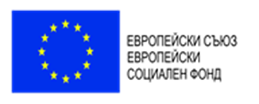 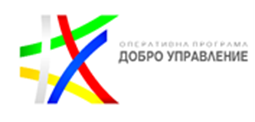 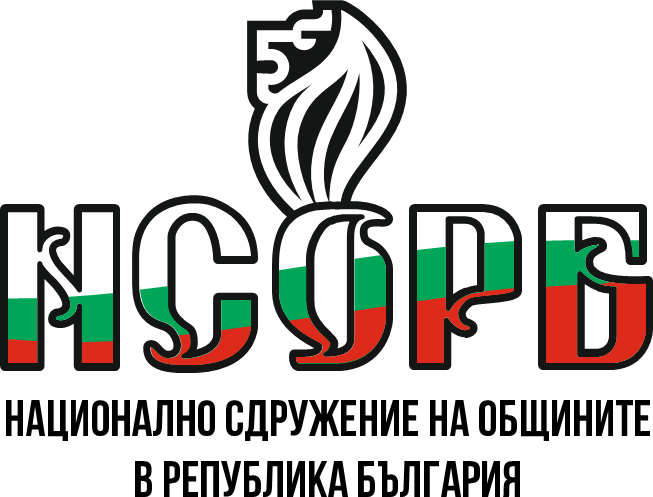 Длъжности в общата и специализирана администрация
Този документ е създаден съгласно Административен договор №  BG05SFOP001-2.015-0001-C01, проект „Повишаване на знанията, уменията и квалификацията на общинските служители“ за предоставяне на безвъзмездна финансова помощ по Оперативна програма „Добро управление“, съфинансирана от Европейския съюз чрез Европейския социален фонд. 
www.eufunds.bg
[Speaker Notes: Разгледани са основните функционални области и необходимите дейности/длъжности в общата и специализирана администрация, които ги покриват. Това не означава, че дейностите не може да бъдат разделяни, по преценка на ръководството. Длъжностите са посочени условно и не са определени като численост, тъй като във всяка община структурата и числеността зависят от нейните специфики, цели и т. н.]
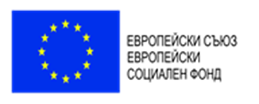 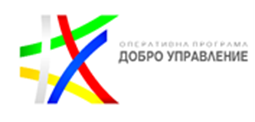 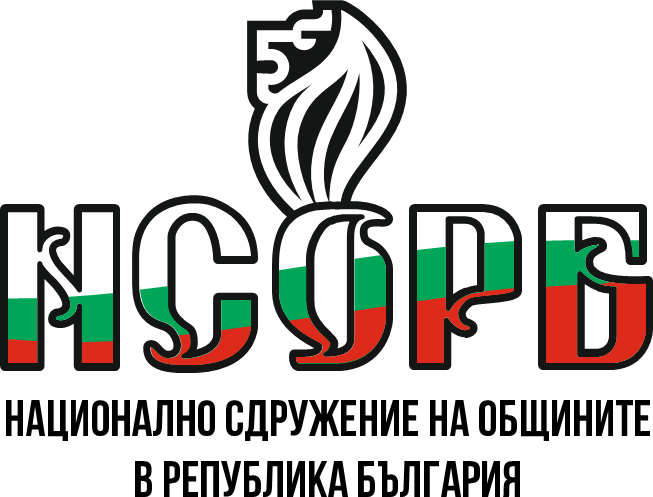 Този документ е създаден съгласно Административен договор №  BG05SFOP001-2.015-0001-C01, проект „Повишаване на знанията, уменията и квалификацията на общинските служители“ за предоставяне на безвъзмездна финансова помощ по Оперативна програма „Добро управление“, съфинансирана от Европейския съюз чрез Европейския социален фонд. 
www.eufunds.bg
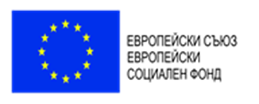 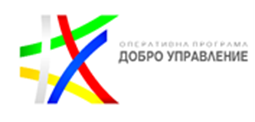 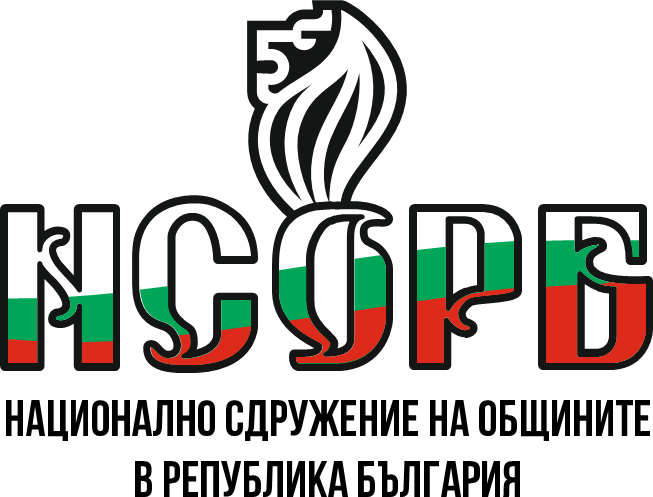 Този документ е създаден съгласно Административен договор №  BG05SFOP001-2.015-0001-C01, проект „Повишаване на знанията, уменията и квалификацията на общинските служители“ за предоставяне на безвъзмездна финансова помощ по Оперативна програма „Добро управление“, съфинансирана от Европейския съюз чрез Европейския социален фонд. 
www.eufunds.bg
[Speaker Notes: Не е предвидена нормативно определена минимална численост на длъжностите във функционалните области на общата и специализираната администрация, с изключение на звената „местни приходи“.
Числеността на персонала в общата и специализирана администрация следва да бъде определяна въз основа на нуждите, натовареността и числеността на всяка община. Необходимо е да бъдат съблюдавани нормативните изисквания за минимална численост на звената в обща и специализирана администрация в съответствие с броя обслужвано население, както и изискванията за съотношение на броя персонал в обща и специализирана администрация и броя ръководни длъжности спрямо общата численост на персонала.
Съвместяването на функциите може да бъде направено и по различни начини от посочените, съответстващи на нуждите на администрацията и числеността на персонала.]
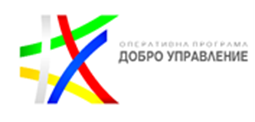 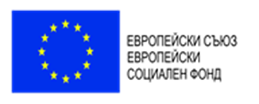 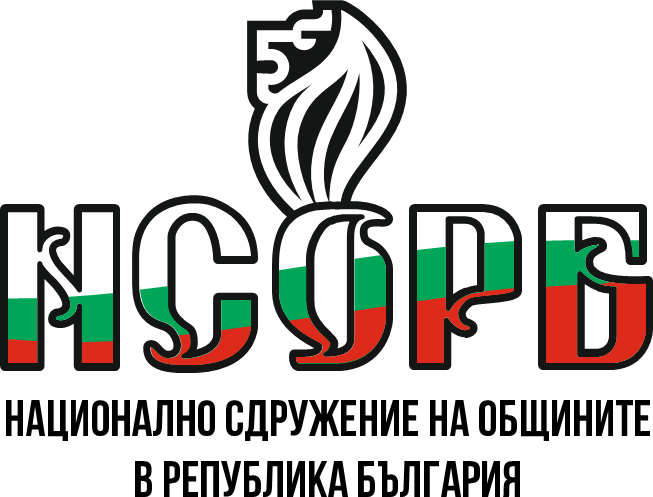 ДЛЪЖНОСТНО РАЗПИСАНИЕ
Длъжностното разписание отразява утвърдената организационно-управленска структура, като в него се определят конкретните длъжности, които ще се използват в администрацията.
Този документ е създаден съгласно Административен договор №  BG05SFOP001-2.015-0001-C01, проект „Повишаване на знанията, уменията и квалификацията на общинските служители“ за предоставяне на безвъзмездна финансова помощ по Оперативна програма „Добро управление“, съфинансирана от Европейския съюз чрез Европейския социален фонд. 
www.eufunds.bg
[Speaker Notes: Създаването на длъжностно разписание е част от дейностите по организиране на работата в администрацията. Трябва да се отбележи, че длъжностното разписание има следните особености:
негов обект са длъжностите, които обезпечават дейностите в администрацията;
съществува и действа независимо от смяната на част от служителите;
подчинява се на нормативно определен формат и съдържание;
отразява утвърдената структура и организация на труда.
	Въз основа на утвърденото длъжностно разписание, актовете за назначаване на държавните служители, сключените трудови договори и допълнителните споразумения към тях се изготвя поименно разписание на длъжностите.
Длъжностите в общинската администрация могат да се трансформират от една в друга, с изключение на случаите когато е налице уредба в специален нормативен акт, чрез изменение на длъжностното разписание, при обоснована необходимост, свързана с наличието на едно или повече от следните условия (чл. 14 от Наредбата за прилагане на Класификатора на длъжностите в администрацията):
адекватно изпълнение на функциите на административната структура или звено;
по-добро изпълнение на целите на административната структура или звено;
промяна в организацията и/или в обема на работа.]
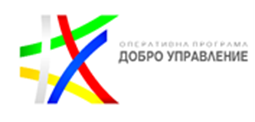 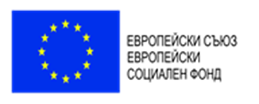 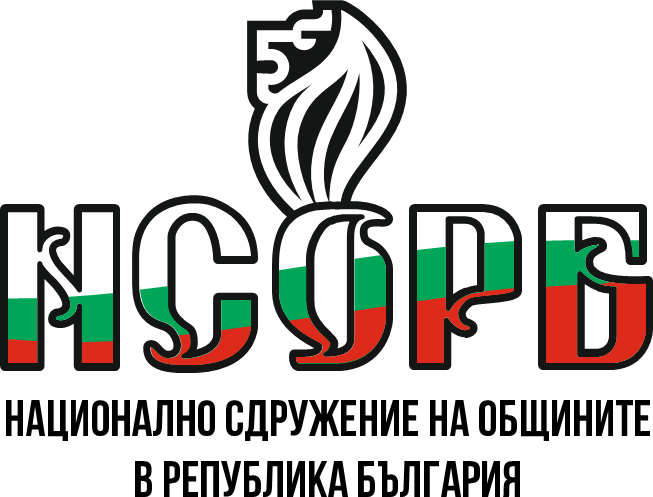 Промяна в структурата на администрацията
Препоръчително при вземане на решение за промяна на съществуваща структура
Този документ е създаден съгласно Административен договор №  BG05SFOP001-2.015-0001-C01, проект „Повишаване на знанията, уменията и квалификацията на общинските служители“ за предоставяне на безвъзмездна финансова помощ по Оперативна програма „Добро управление“, съфинансирана от Европейския съюз чрез Европейския социален фонд. 
www.eufunds.bg
[Speaker Notes: Преди да се вземе решение за промяна на структурата на администрацията,  следва да се направи анализ. 
Промените следва да са обосновани, съобразени с експертната осигуреност на основните функции на общината и свързани с приоритетите за бъдещото ѝ развитие. 
При създаването на нова организационна структура основен принцип е осигуряването на адекватност на административните звена с изпълняваните функции и гарантиране изпълнението на заложените организационни цели. Водеща роля в този процес има секретарят на община, тъй като той осъществява административното ръководство и отговаря за планирането и отчетността при изпълнение на ежегодните цели на администрацията. С оглед на компетентността си, звеното по човешки ресурси може да бъде много полезно при анализа на съществуващата вътрешна структура и преценката на ефекта от промените.
 
Практически въпрос: Споделете наблюденията и опита си относно структурирането, управлението и контрола на структурните звена. Кое намирате за по - рационално: повече структурни звена, с по-малък брой служители и изпълнявани функции във всяко или по-малко структурни звена, с по-голям брой служители и повече функции в звено?]
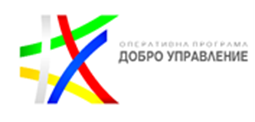 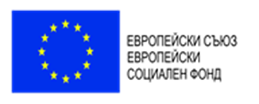 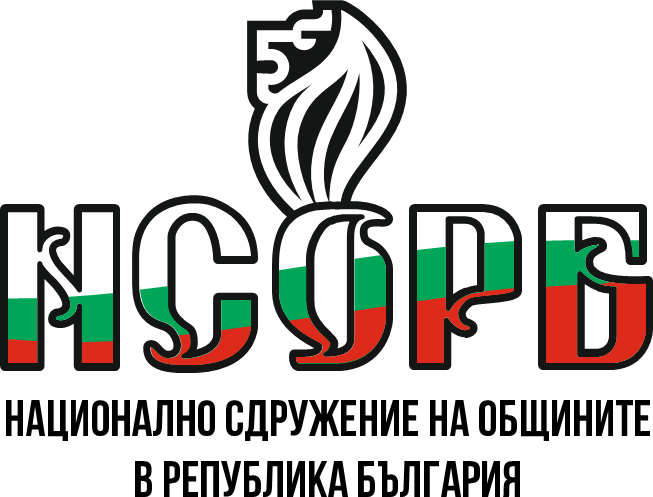 Този документ е създаден съгласно Административен договор №  BG05SFOP001-2.015-0001-C01, проект „Повишаване на знанията, уменията и квалификацията на общинските служители“ за предоставяне на безвъзмездна финансова помощ по Оперативна програма „Добро управление“, съфинансирана от Европейския съюз чрез Европейския социален фонд. 
www.eufunds.bg
[Speaker Notes: Основните особеностите, които дават отражение върху структурата на общинската администрация са големина на общината, наличие на райони, кметства, специфичен икономически фокус на общината (принадлежност към група (планинска, морска, курортна) и т. н. В тази насока са направени анализи на общините, според които са изведени в 7 (седем) основни групи общини, както следва:
група 1: общини с райони (частен случай община с райони без кметства); 
група 2: общини, центрове на административни области (частен случай община без кметства); 
група 3 общини, подкрепящи центрове за съответната административна област; 
група 4: средни общини, със специфичен икономически фокус; 
група 5: средни общини; 
група 6: общини, включващи голям брой кметства; 
група 7: малки общини. 

Примерни организационни структури за всяка от посочените по - горе групи общини са налични в консултативен материал на НСОРБ, достъпен на: https://www.namrb.org/primerni-vatreshni-pravila-za-rabota-ustrojstveni-pravilnici-proceduri-urezdashtchi-rabotata-v-obshtchinska-administraciia]
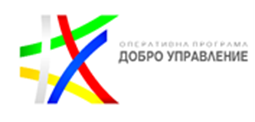 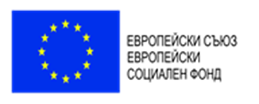 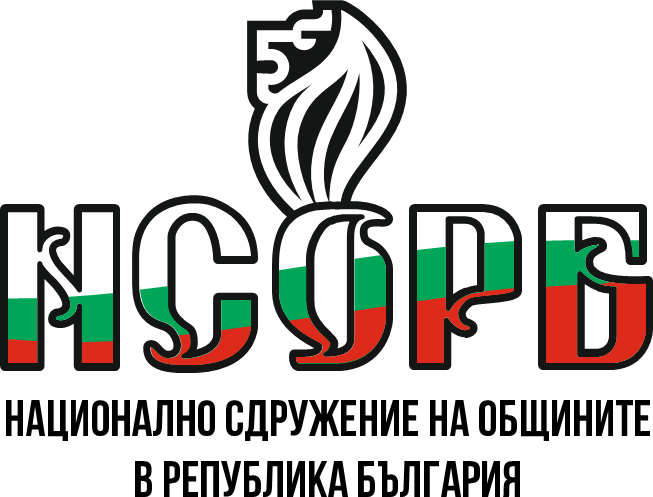 Администрацията и нейната работа – интегрирана система от взаимноствързани компоненти
Човешки ресурси;
Работни процеси;
Информационни технологии;
Административни услуги;
Клиенти;
Други администрации;
Правна рамка, в която администрацията извършва дейности и предоставя услуги.
Този документ е създаден съгласно Административен договор №  BG05SFOP001-2.015-0001-C01, проект „Повишаване на знанията, уменията и квалификацията на общинските служители“ за предоставяне на безвъзмездна финансова помощ по Оперативна програма „Добро управление“, съфинансирана от Европейския съюз чрез Европейския социален фонд. 
www.eufunds.bg
[Speaker Notes: Работата на администрацията се оповава на системния подход. Това предполага да разглеждаме самата администрация и нейната работа  като интегрирана система от следните взаимносвързани компоненти: 
човешки ресурси;
работни процеси;
информационни технологии – софтуерни приложения, хардуер, комуникационна свързаност;
административни услуги – резултати от изпълнението на работните процеси;
клиенти – граждани и организации;
други администрации, с които се осъществява взаимодействие по повод изпълнение на законови функции;
правна рамка, в която администрацията извършва дейности и предоставя услуги.
 
Работните процеси представляват съвкупност от дейности, които в своята взаимовръзка и взаимозависимост, водят до постигане на предварително параметризиран/зададен краен резултат. Те са последователност от стъпки, които се изпълняват съобразно предварително дефинирани правила и създават резултати за клиентите. Процесите получават „на входа“ информация, документи или решения. Процесите преминават през организационните звена и свързват хора, информационни потоци и софтуерни приложения.

Работните процеси в админстрацията са ориентирани в две направления:
към външните потребители – това са работните процеси, ориентирани към потребителите на публични услуги;
към вътрешноорганизационното функциониране – това са работни процеси, ориентирани към вътрешната организация на административната дейност.
Управление на работни процеси представлява подход за управление на администрацията като съвкупност от работни процеси чрез фокусиране върху цялостната последователност от действия, които създават резултати за клиентите.]
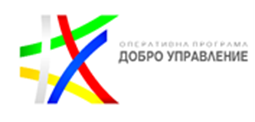 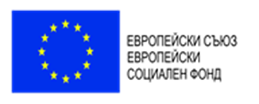 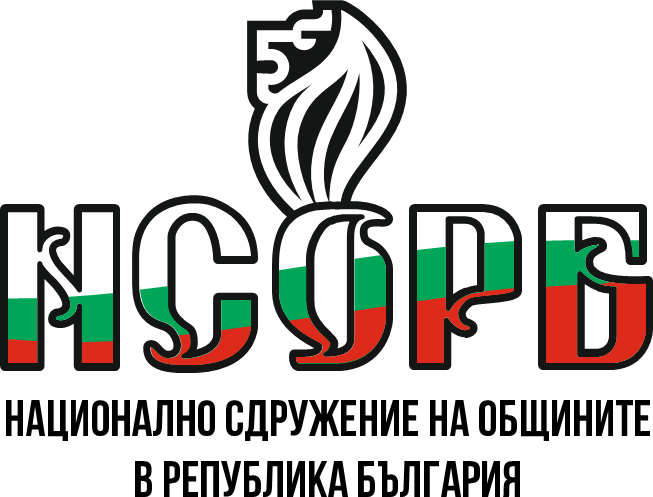 Непрекъснато усъвършенстване
Цялостен подход за постепенно подобряване чрез моделиране, анализ, внедряване и контрол на работните процеси.
Ц Е Л
Този документ е създаден съгласно Административен договор №  BG05SFOP001-2.015-0001-C01, проект „Повишаване на знанията, уменията и квалификацията на общинските служители“ за предоставяне на безвъзмездна финансова помощ по Оперативна програма „Добро управление“, съфинансирана от Европейския съюз чрез Европейския социален фонд. 
www.eufunds.bg
[Speaker Notes: Подобряване на вътрешната организация на дейността на администрацията се извършва чрез непрекъснато усъвършенстване. Непрекъснато усъвършенстване е цялостен подход за постепенно подобряване чрез моделиране, анализ, внедряване и контрол на работните процеси. Непрекъснатото усъвършенстване също предполага администрацията да се разглежда като съвкупност от взаимосвързани, взаимодействащи си процеси, ориентирани към клиента. 
Целта на непрекънатото усъвършенстване е в крайна сметка да се постигнат ползи и резултати, които се отнасят до:
повишаване удовлетвореността на клиентите;
облекчаване документооборота в администрацията;
внедряване на нови канали за заявяване на услуги;
съкращаване сроковете за предоставяне на административни услуги;
подобряване обмена на данни с други институции;
повишаване удовлетвореността на служителите.  
 
Работните процеси в администрациите са регламентирани във вътрешни процедури, правила, инструкции.]
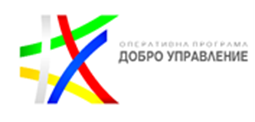 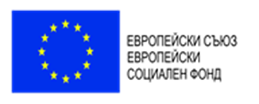 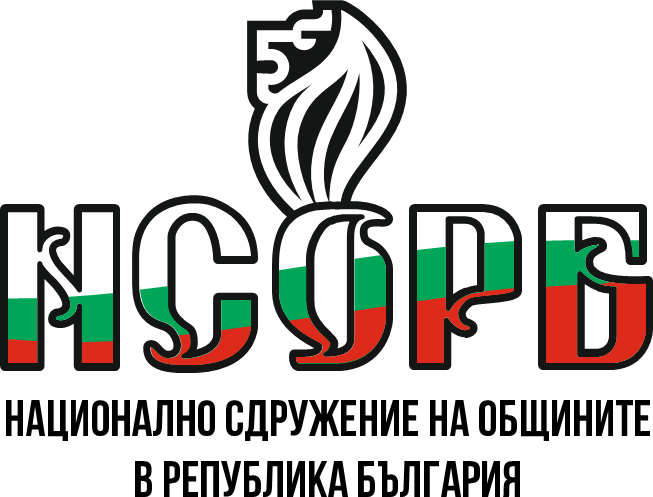 Вътрешноустройствени документи
Този документ е създаден съгласно Административен договор №  BG05SFOP001-2.015-0001-C01, проект „Повишаване на знанията, уменията и квалификацията на общинските служители“ за предоставяне на безвъзмездна финансова помощ по Оперативна програма „Добро управление“, съфинансирана от Европейския съюз чрез Европейския социален фонд. 
www.eufunds.bg
[Speaker Notes: На основание законодателните разпоредби, общинските администрации приемат вътрешно - устройствени документи, уреждащи работата в различните сфери на дейност, извършвани от общинската администрация. Извън законово регламентираните документи, всяка администрация може да приема и други вътрешни документи, с помощта на които да регламентира работни процеси и да подобрява  взаимодействието между отделните звена, съобразно спецификата на общината.

Вътрешните документи на общинските администрации са основа за постигане на добра организация на дейността на съответната администрация, а от там и за постигане на високи резултати във всички сфери на дейност.]
Закони
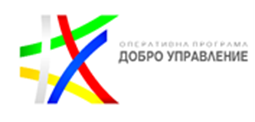 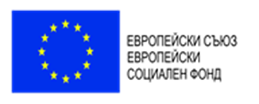 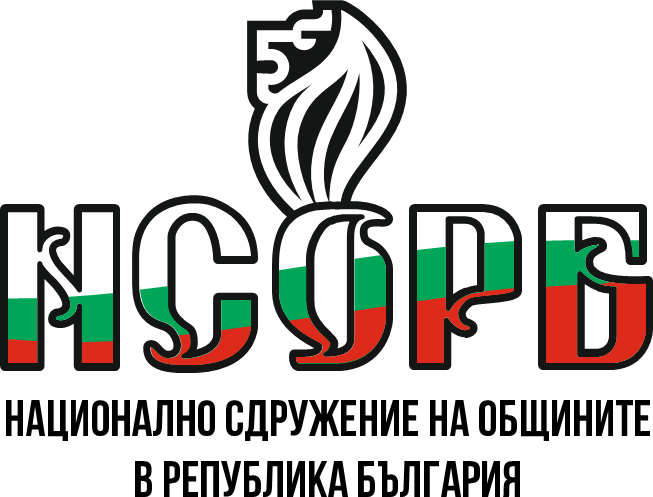 Инструкции
Подзаконови актове
Цикъл на създаване на вътрешните документи
Вътрешни правила
Този документ е създаден съгласно Административен договор №  BG05SFOP001-2.015-0001-C01, проект „Повишаване на знанията, уменията и квалификацията на общинските служители“ за предоставяне на безвъзмездна финансова помощ по Оперативна програма „Добро управление“, съфинансирана от Европейския съюз чрез Европейския социален фонд. 
www.eufunds.bg
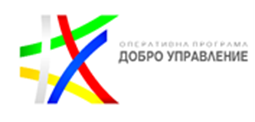 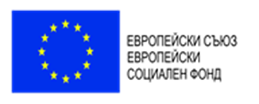 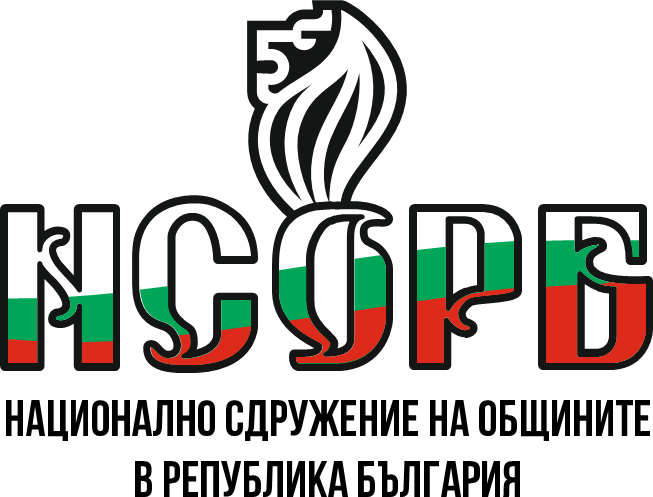 Устройствен правилник
Основен документ, който урежда въпросите, свързани с дейността и организацията на работа на общината, структурата и функциите на администрацията ѝ.
Регламентира наименованията и броя на структурните звена, тяхната структура, функции и организация на работа.
Този документ е създаден съгласно Административен договор №  BG05SFOP001-2.015-0001-C01, проект „Повишаване на знанията, уменията и квалификацията на общинските служители“ за предоставяне на безвъзмездна финансова помощ по Оперативна програма „Добро управление“, съфинансирана от Европейския съюз чрез Европейския социален фонд. 
www.eufunds.bg
[Speaker Notes: В законодателството липсва нормативно определение за Устройствения правилник, като Закона за администрацията маркира обхвата на документа, а ЗМСМА възлага на кмета неговото утвърждаване. 
Устройственият правилник е подчинен на една обща рамка и следва да се възприема като основен инструмента за постигане на целите, които си е поставила общината. Това е така, защото за постигането на целите и отчитането на високи резултати от една страна се изисква административен капацитет – отговорна, ефективна и ефикасна публична администрация, а от друга страна ясно регламентирани правомощия на кмета на общината, разпределение на функциите по структурни звена и създадена ефективна организация в дейността на администрацията.]
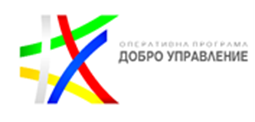 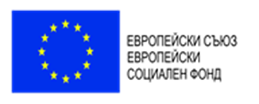 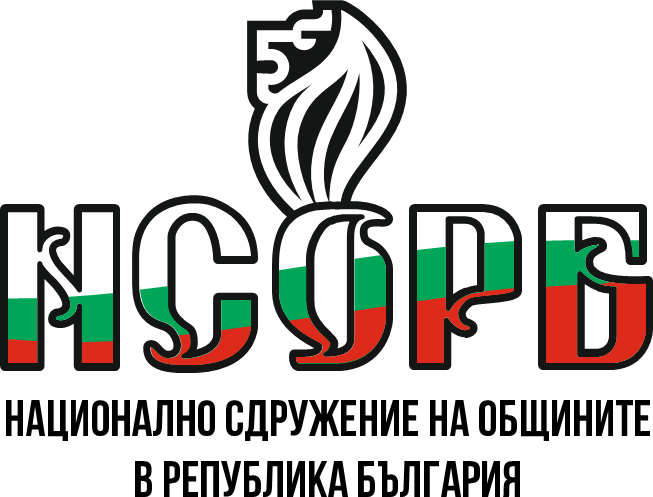 Този документ е създаден съгласно Административен договор №  BG05SFOP001-2.015-0001-C01, проект „Повишаване на знанията, уменията и квалификацията на общинските служители“ за предоставяне на безвъзмездна финансова помощ по Оперативна програма „Добро управление“, съфинансирана от Европейския съюз чрез Европейския социален фонд. 
www.eufunds.bg
[Speaker Notes: Вътрешните документи на общинските администрации са основа за постигане на добра организация на дейността на съответната администрация, а от там и за постигане на високи резултати във всички сфери на дейност.
Основните документите, които е необходимо да бъдат приети от общинските администрации, с цел регламентиране извършваните дейности от администрацията, са посочени в следващите слайдове.]
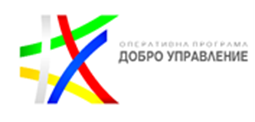 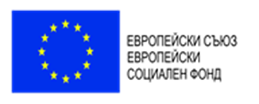 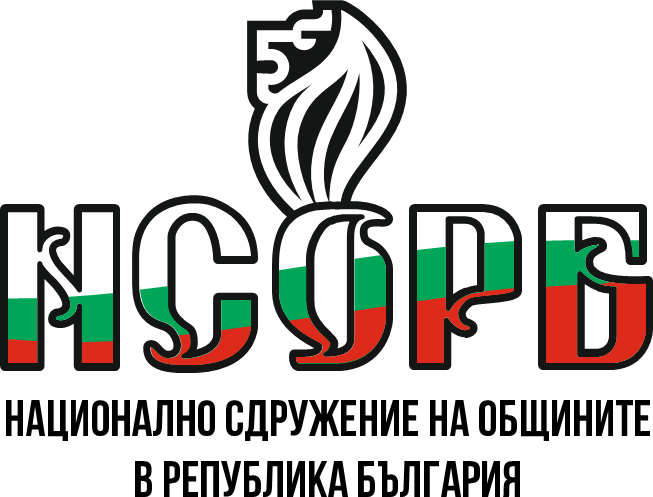 Този документ е създаден съгласно Административен договор №  BG05SFOP001-2.015-0001-C01, проект „Повишаване на знанията, уменията и квалификацията на общинските служители“ за предоставяне на безвъзмездна финансова помощ по Оперативна програма „Добро управление“, съфинансирана от Европейския съюз чрез Европейския социален фонд. 
www.eufunds.bg
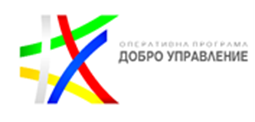 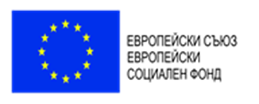 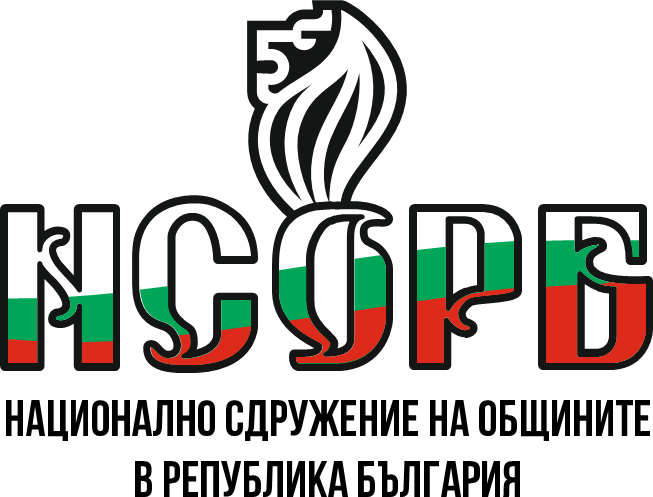 Този документ е създаден съгласно Административен договор №  BG05SFOP001-2.015-0001-C01, проект „Повишаване на знанията, уменията и квалификацията на общинските служители“ за предоставяне на безвъзмездна финансова помощ по Оперативна програма „Добро управление“, съфинансирана от Европейския съюз чрез Европейския социален фонд. 
www.eufunds.bg
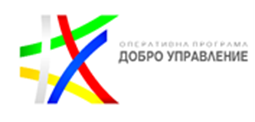 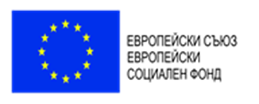 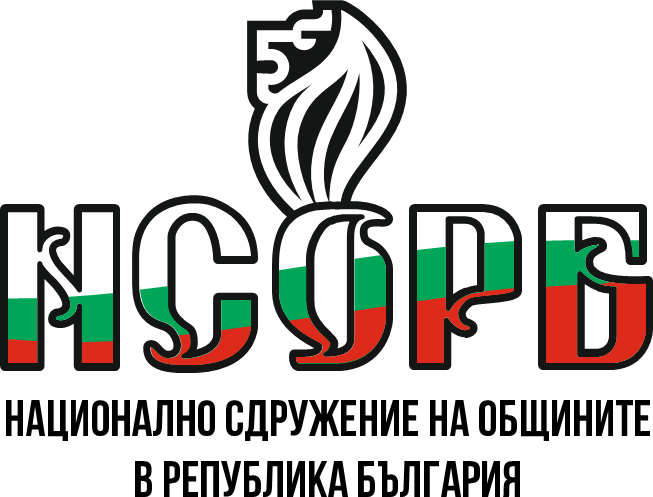 Този документ е създаден съгласно Административен договор №  BG05SFOP001-2.015-0001-C01, проект „Повишаване на знанията, уменията и квалификацията на общинските служители“ за предоставяне на безвъзмездна финансова помощ по Оперативна програма „Добро управление“, съфинансирана от Европейския съюз чрез Европейския социален фонд. 
www.eufunds.bg
[Speaker Notes: Общинските администрации не следва да се ограничават до изготвяне на изброените по - горе документи. Те имат право да приемат и други, с които при необходимост да регламентират или подобряват работни процеси. 
Вътрешните документи  са 25 на брой, като 2 от тях се приемат при специални условия – Вътрешни правила за звеното за вътрешен одит и Вътрешни правила за обществените поръчки.

Практически въпрос: Считате ли, че наличието на толкова вътрешни документи улеснява работата на администрацията или напротив, затруднява я?]
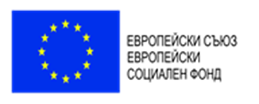 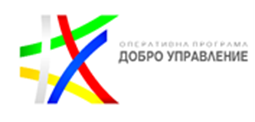 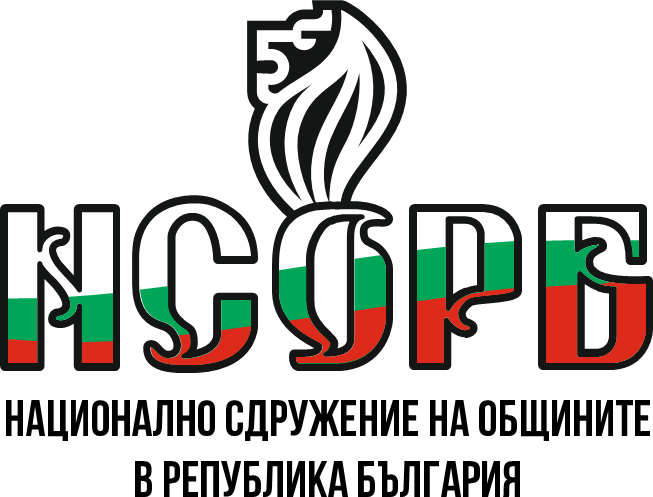 Благодаря 
за 
вниманието!
Този документ е създаден съгласно Административен договор №  BG05SFOP001-2.015-0001-C01, проект „Повишаване на знанията, уменията и квалификацията на общинските служители“ за предоставяне на безвъзмездна финансова помощ по Оперативна програма „Добро управление“, съфинансирана от Европейския съюз чрез Европейския социален фонд. 
www.eufunds.bg